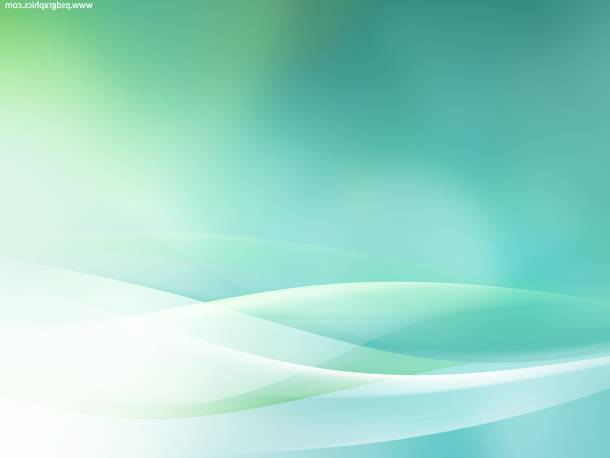 Experiences while quarantining Casa San José 
2020
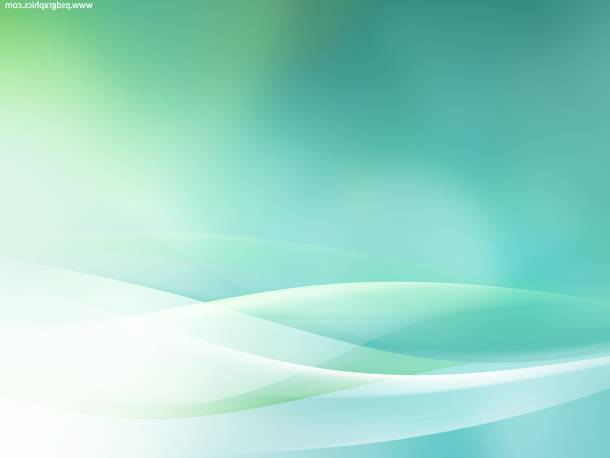 We start our Quarantine
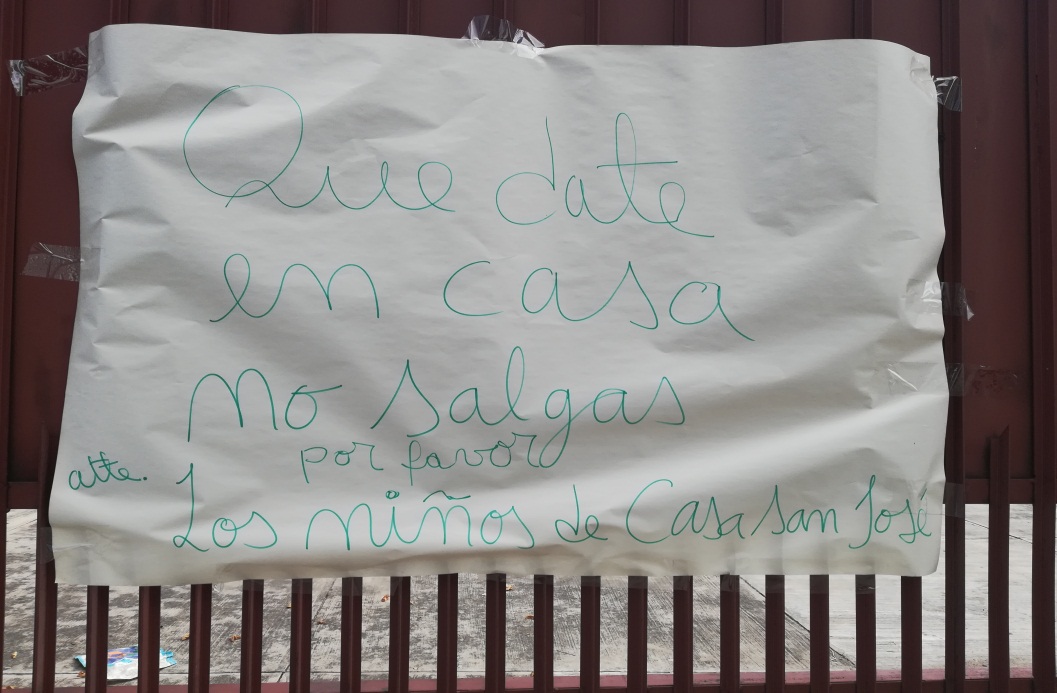 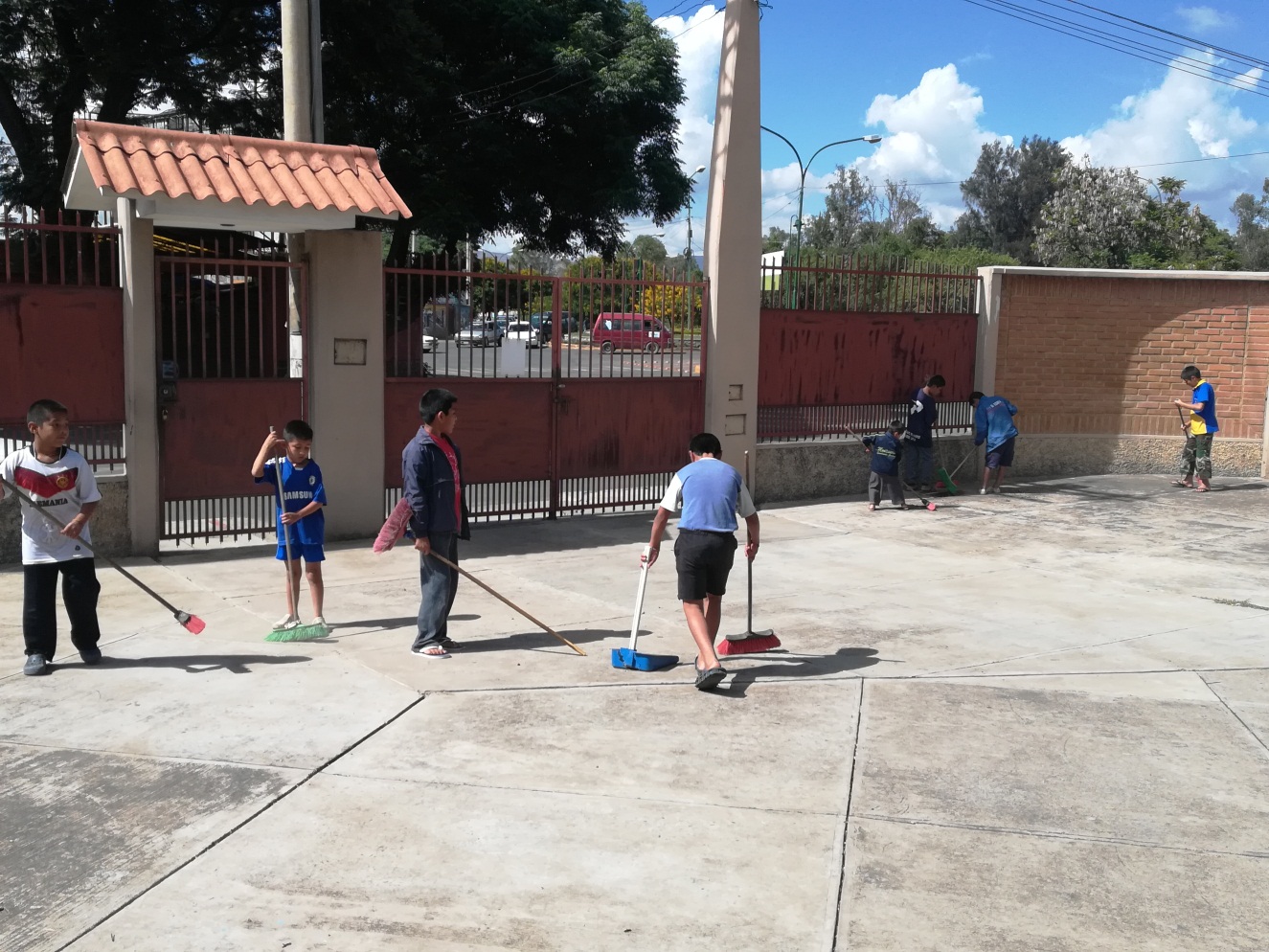 He’s not
moving!
Hurry, Harry
…
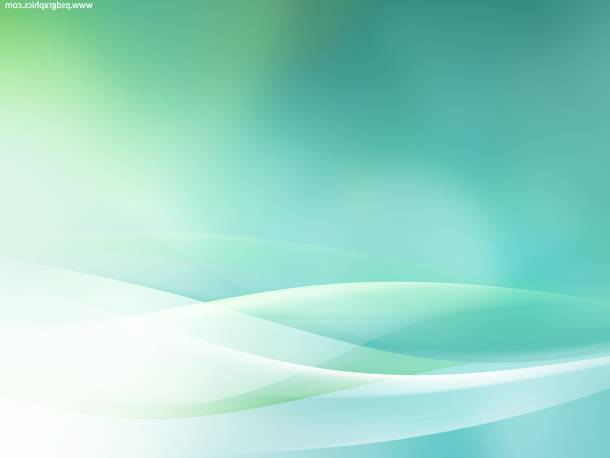 Ufff; I am finally done with my chore…….
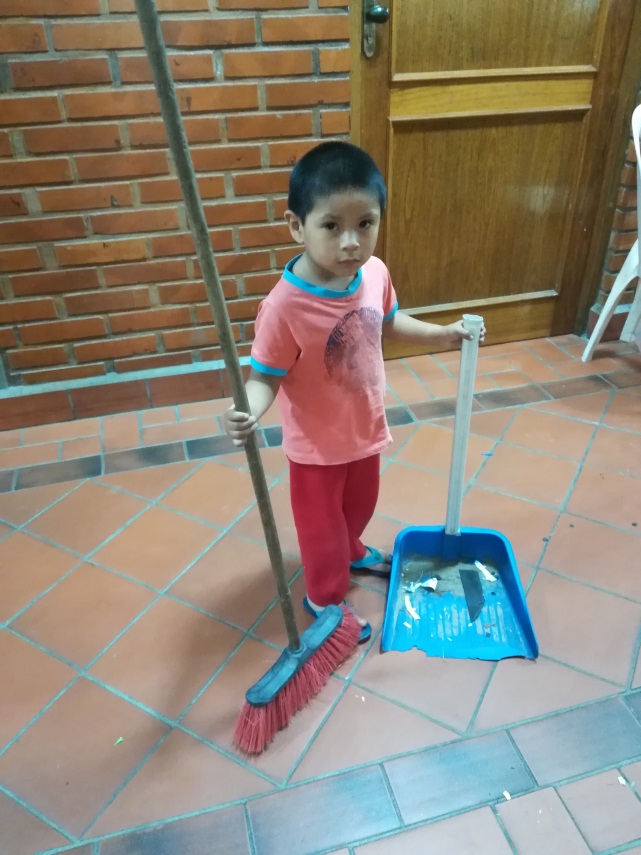 In the Classroom
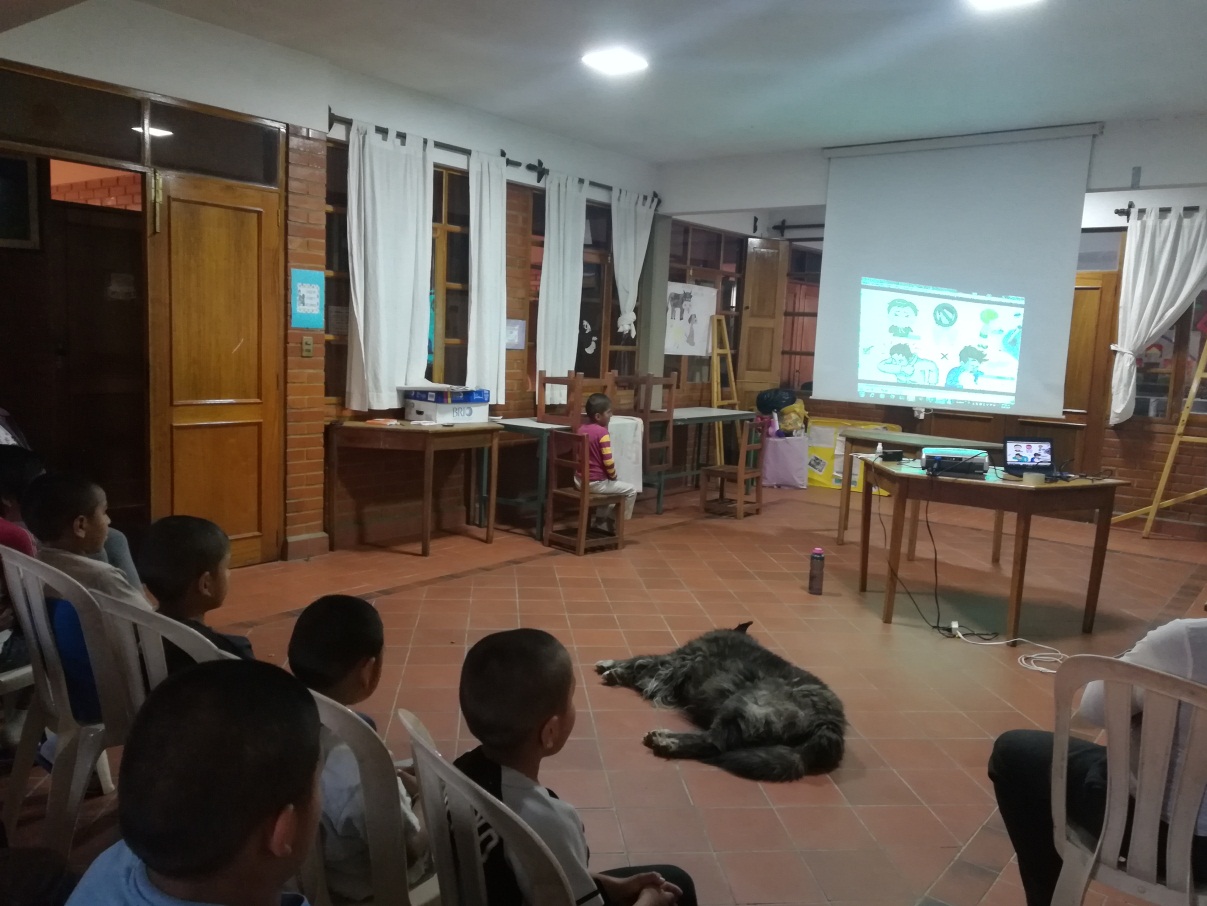 Bone
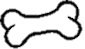 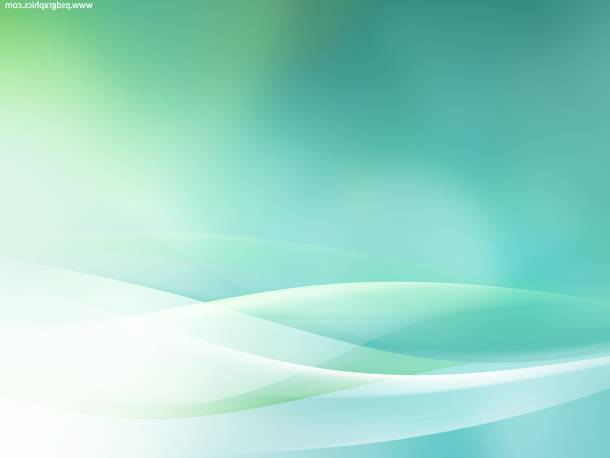 No-one is allowed to leave the house.
Isolation Room
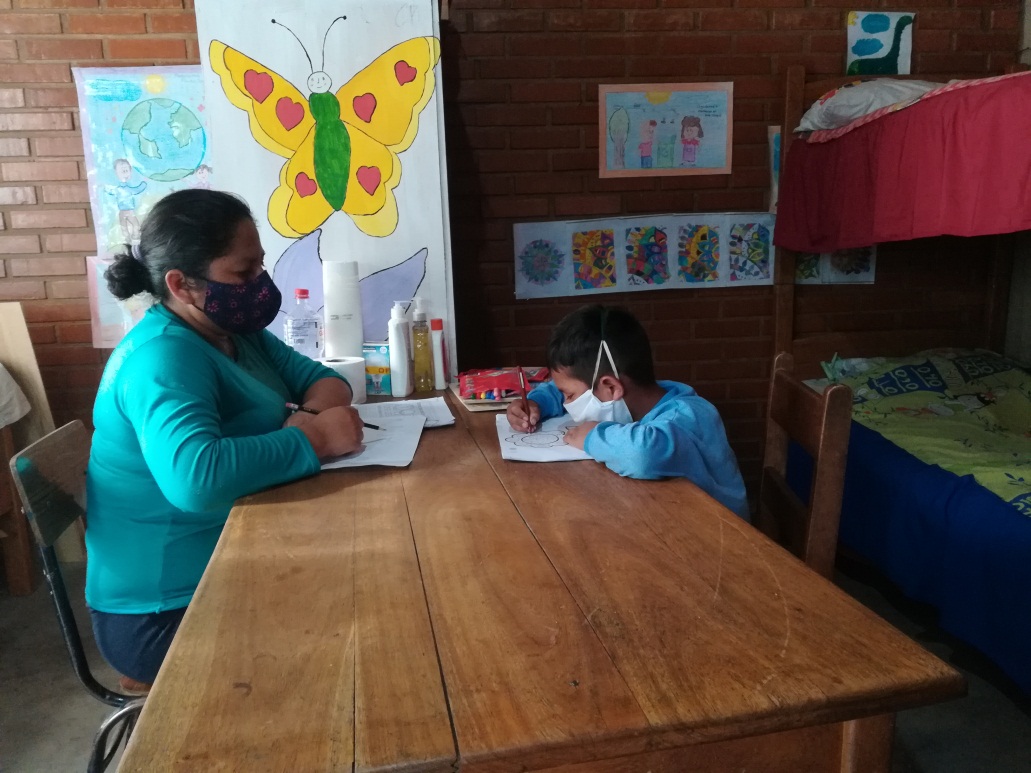 So I just stay here?
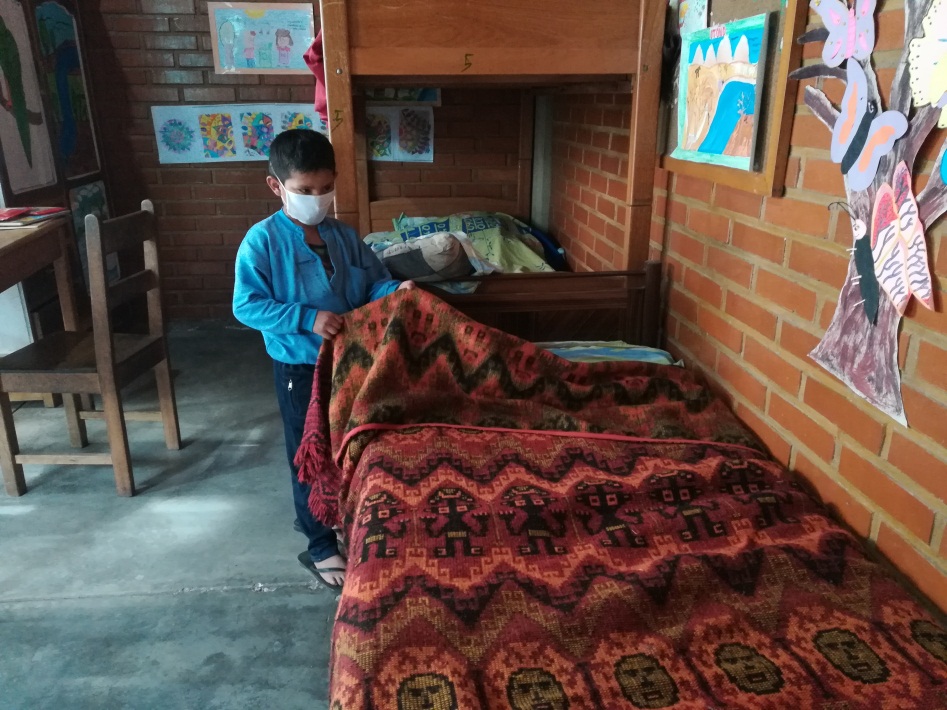 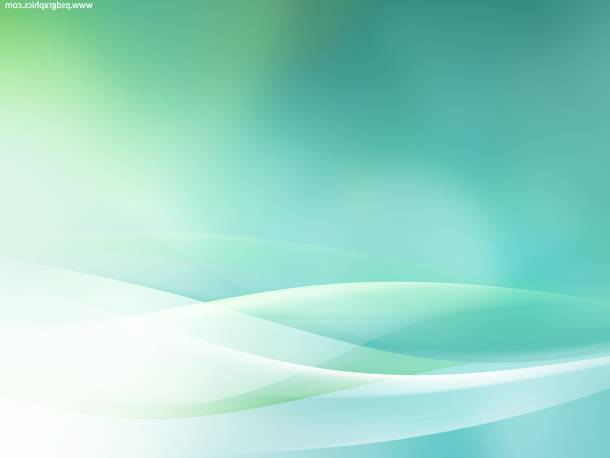 What we learned about the Virus.
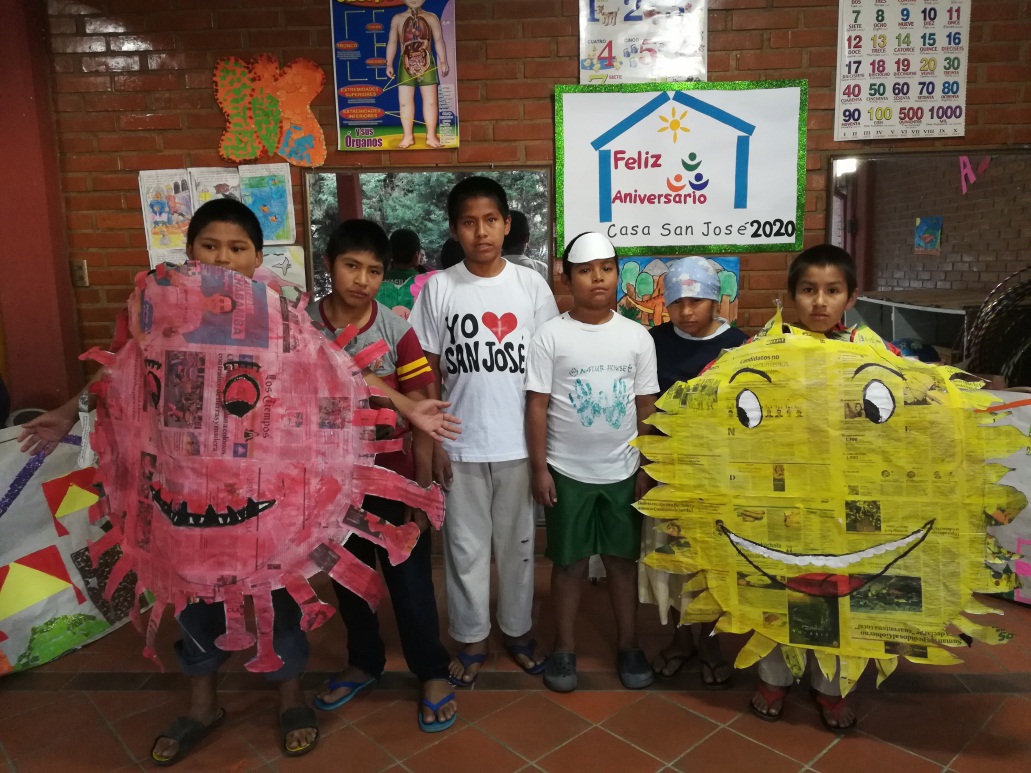 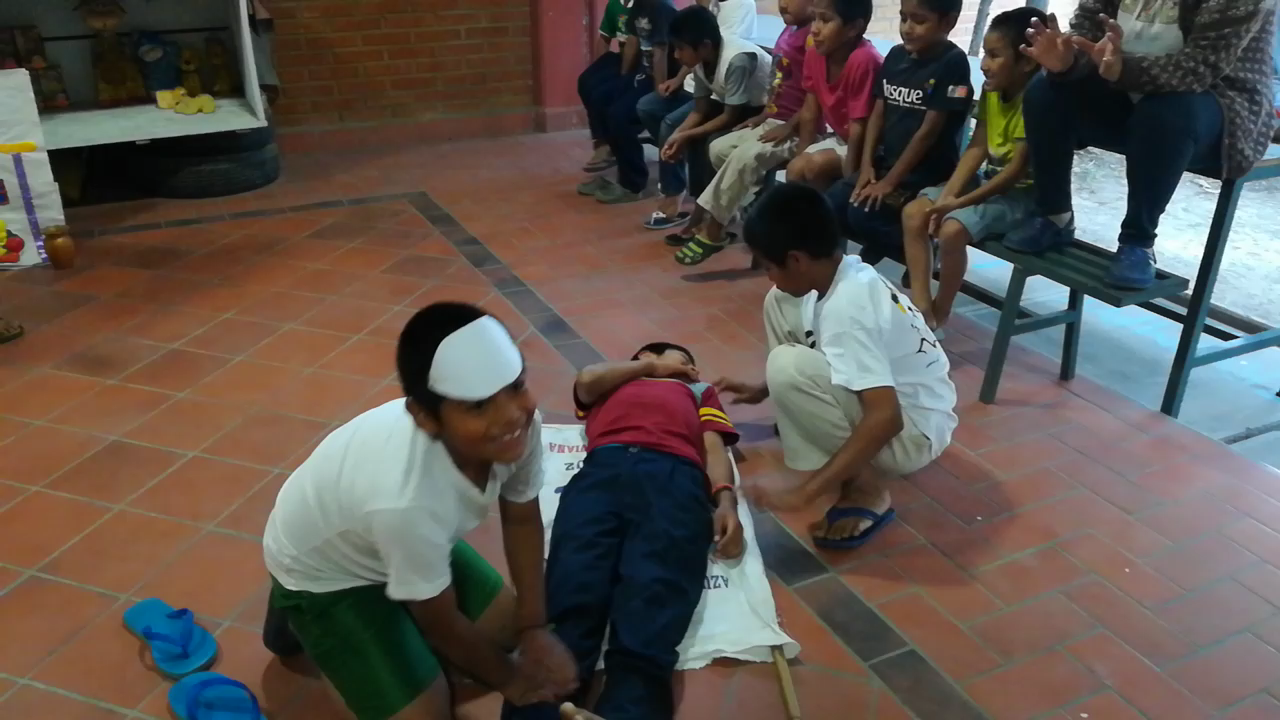 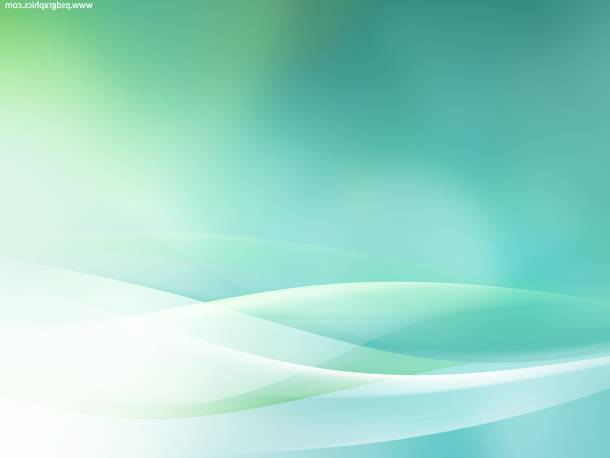 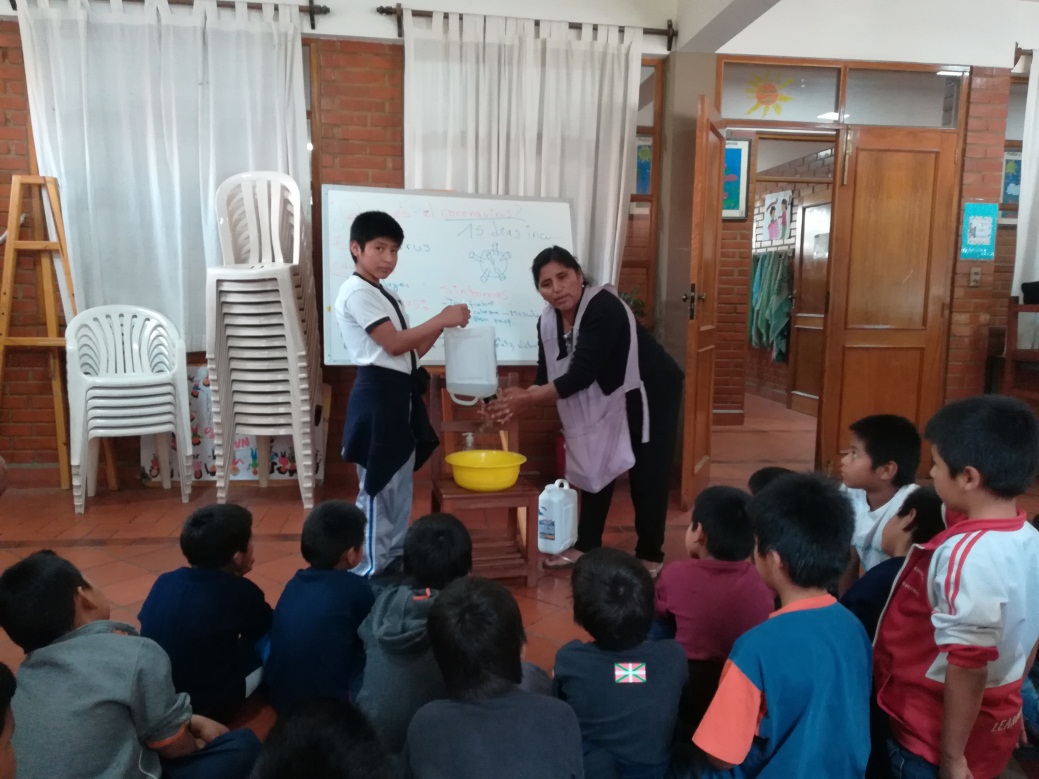 I hope you are learning how to wash  your hands!!!!!
Let’s wash our hands. Corona is around.
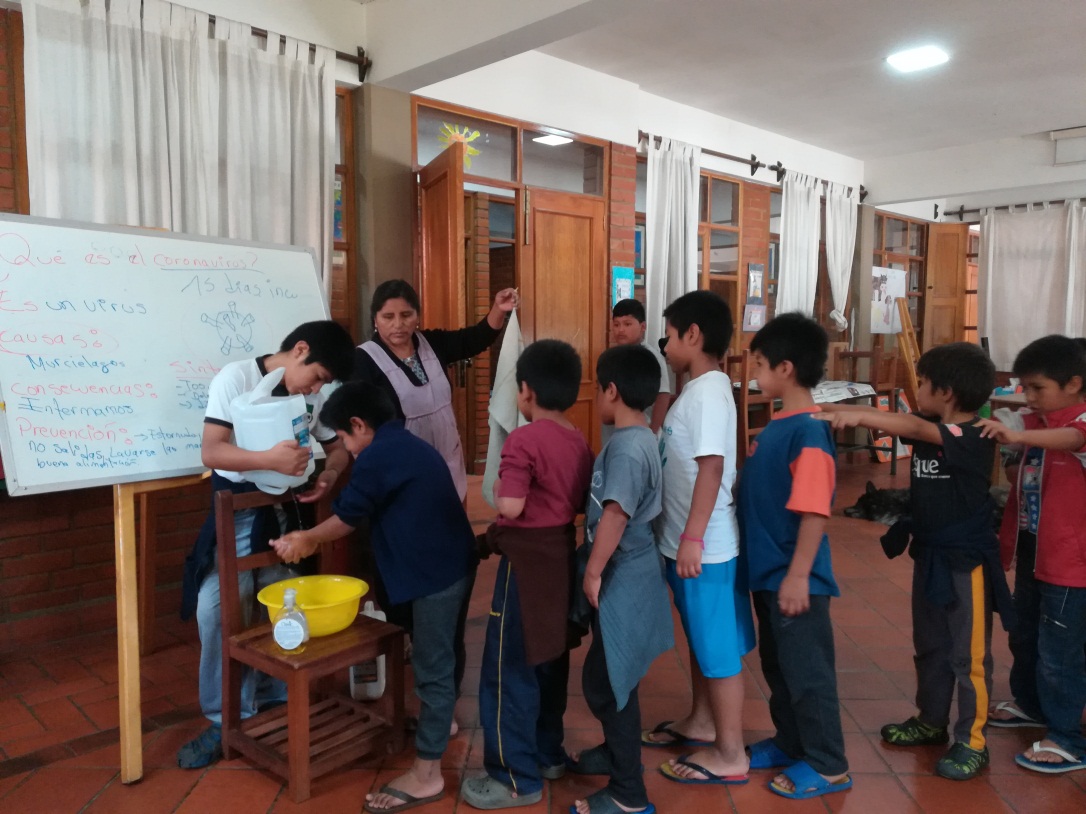 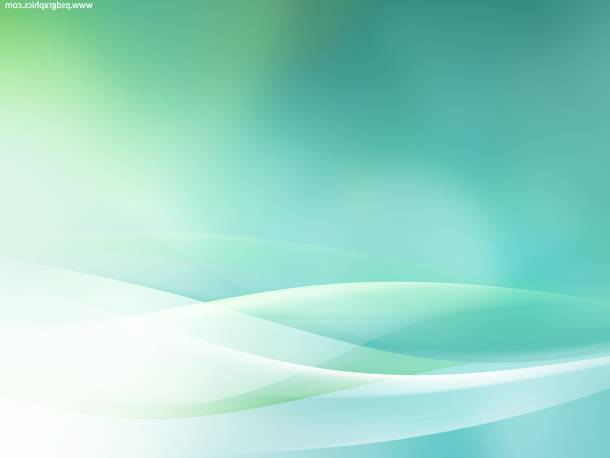 It's better if I paint quietly
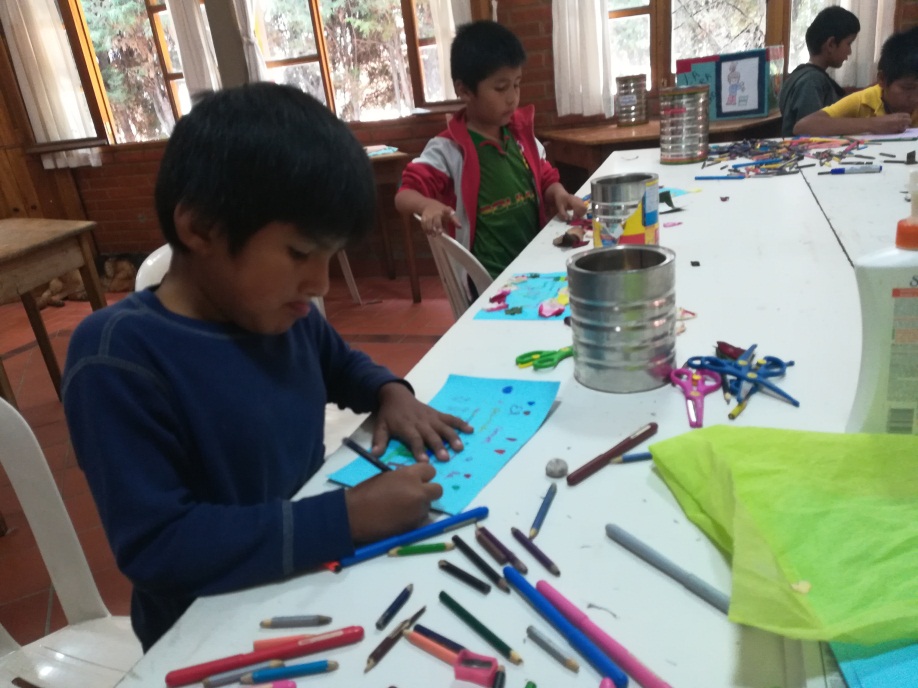 Great job kids!
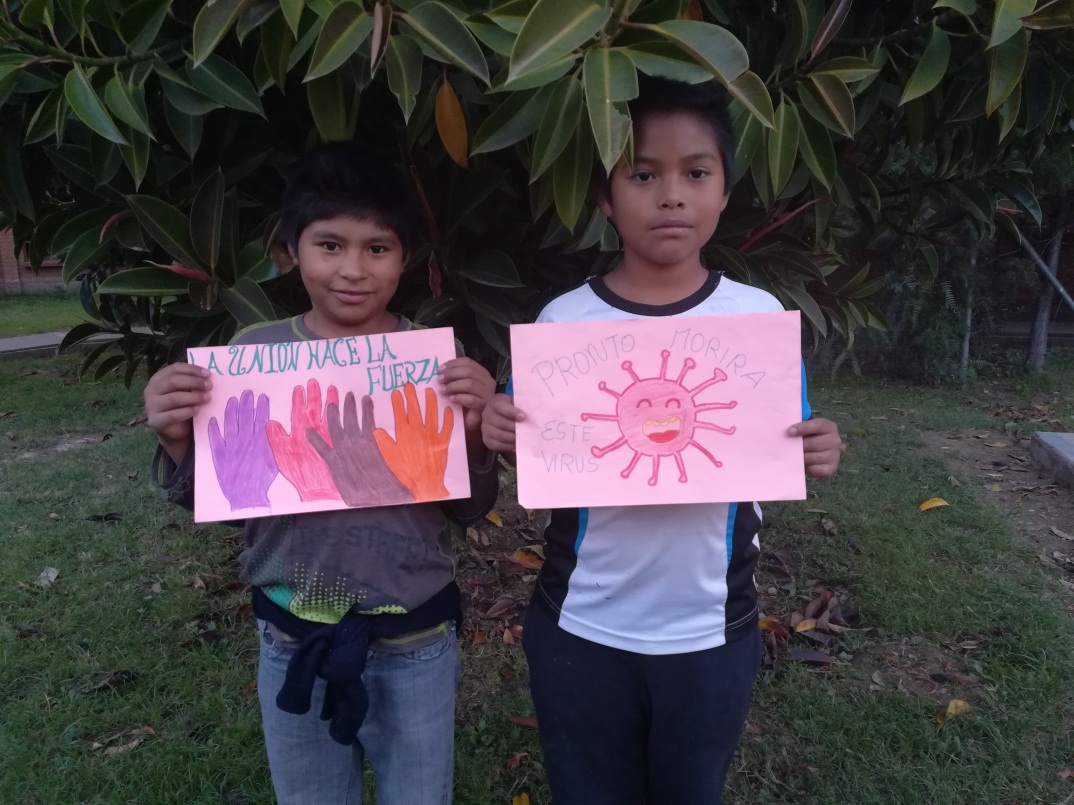 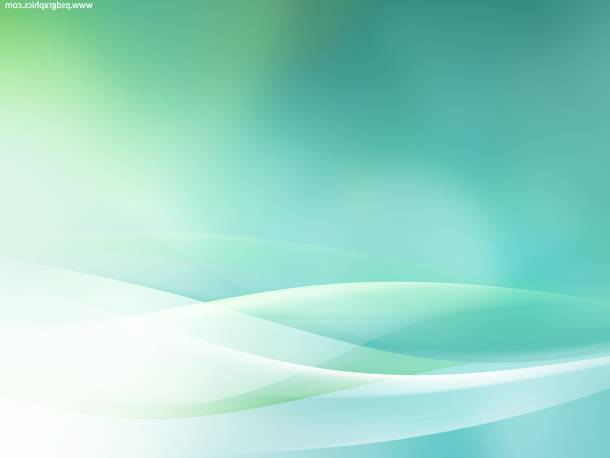 Learning to present the spread      of the virus
I am so handsome!!!!!
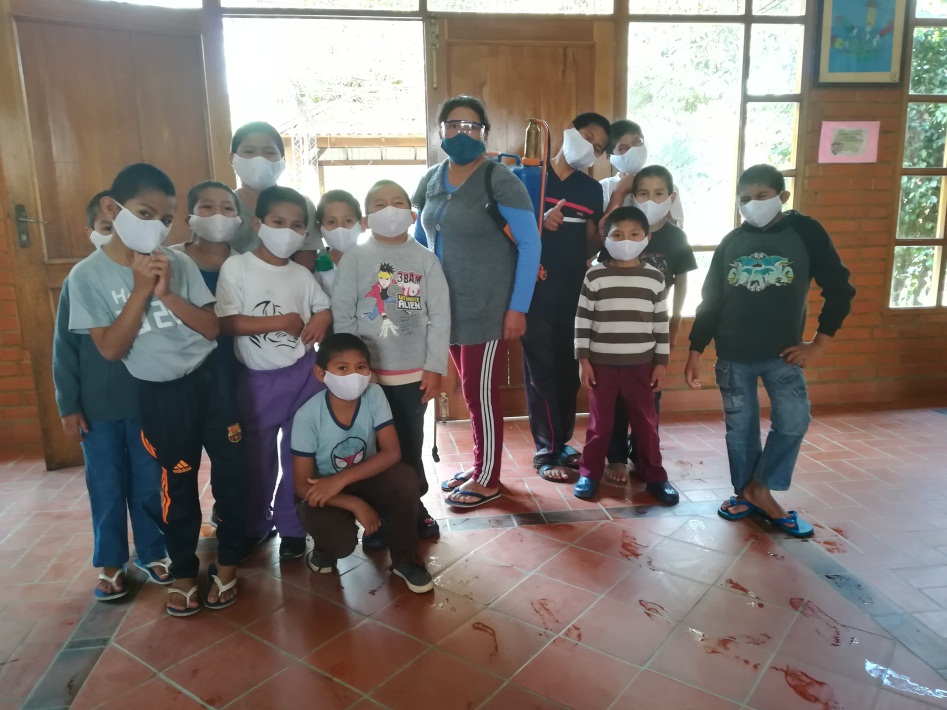 Do you like our smiles?
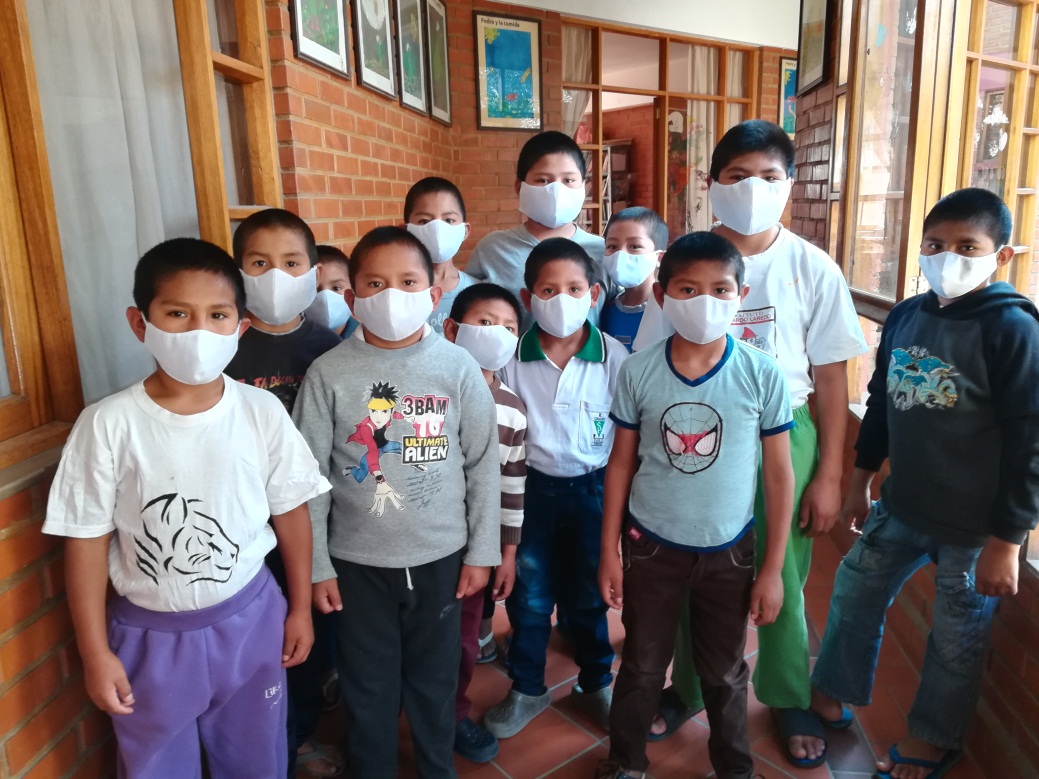 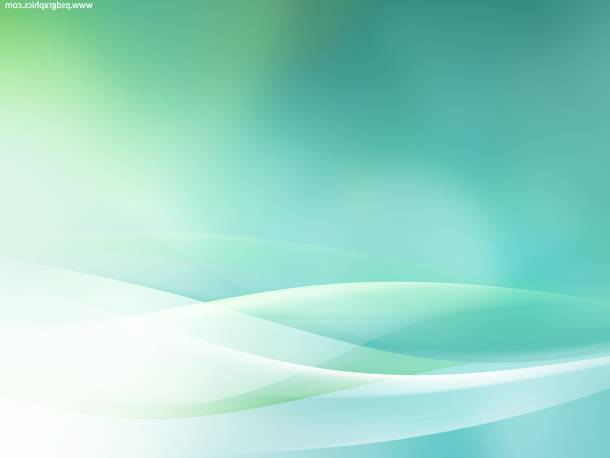 Fun in pandemic times
Staying at home is so much fun
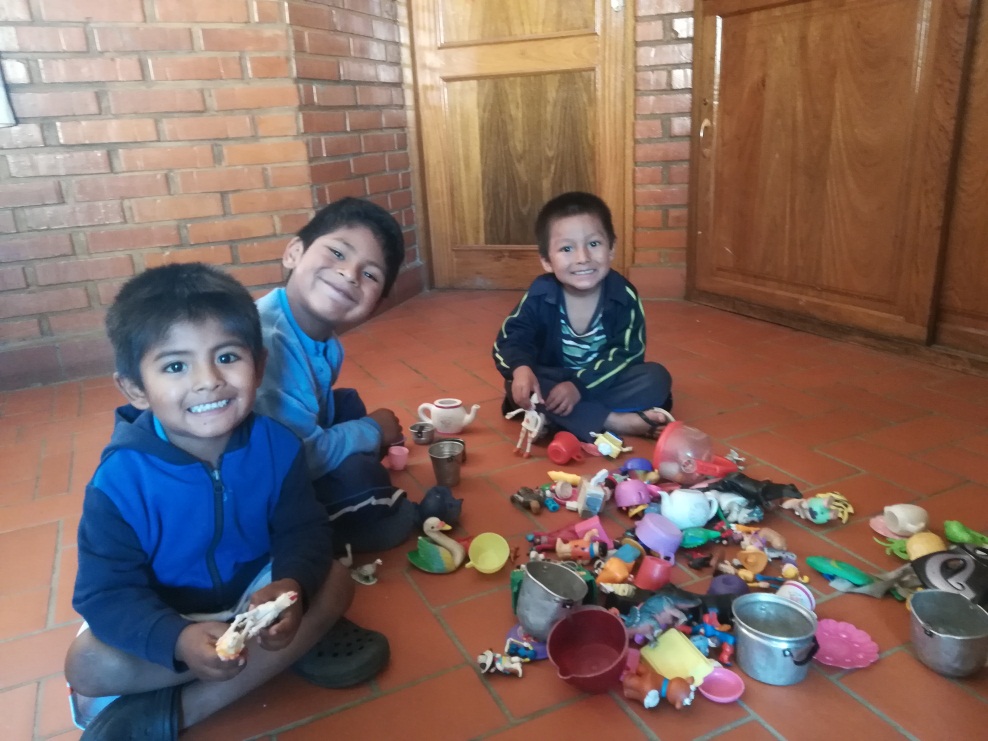 I don’t understand what she is saying…I am going to say yes anyway.
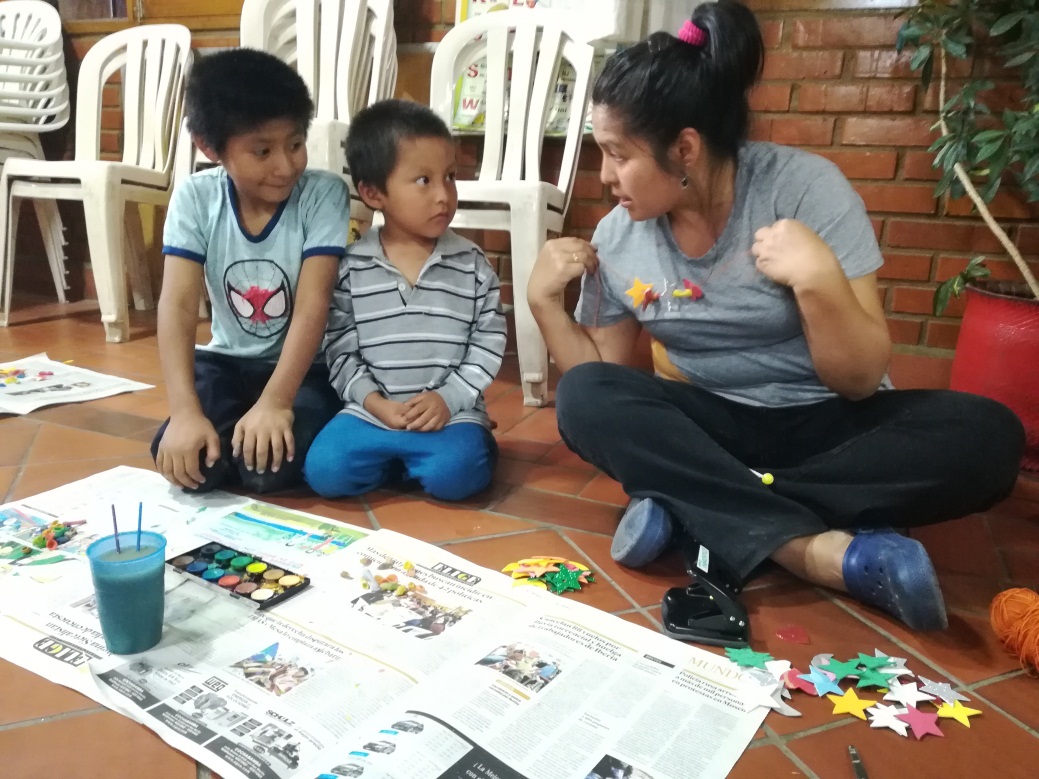 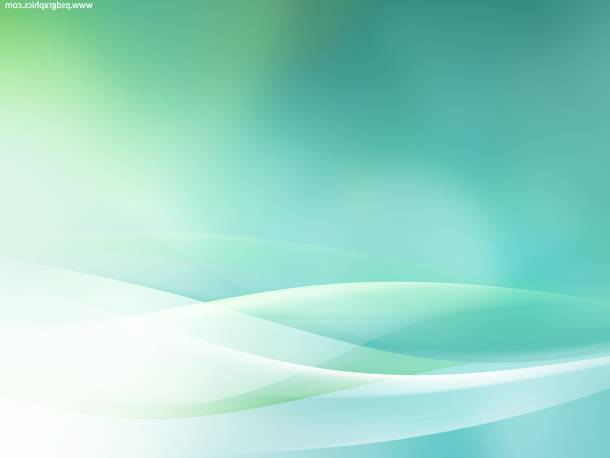 Still having fun
even during the pandemic
I liked doing the activity
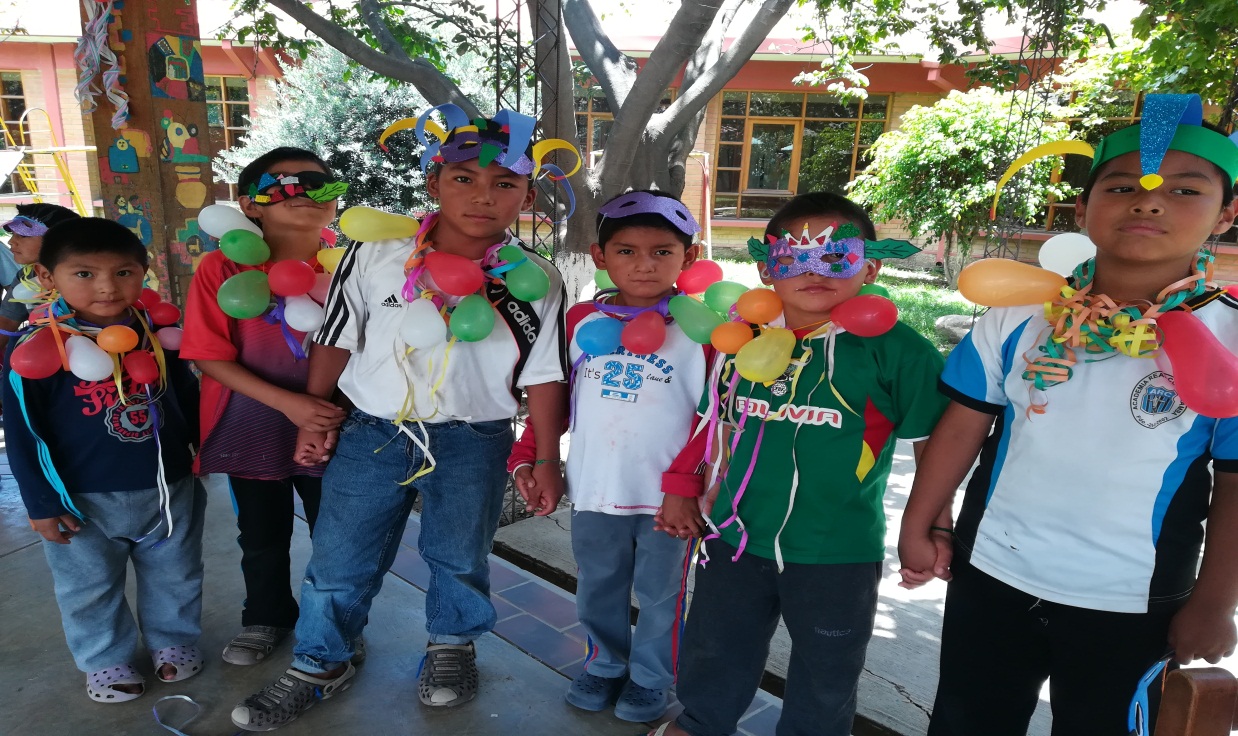 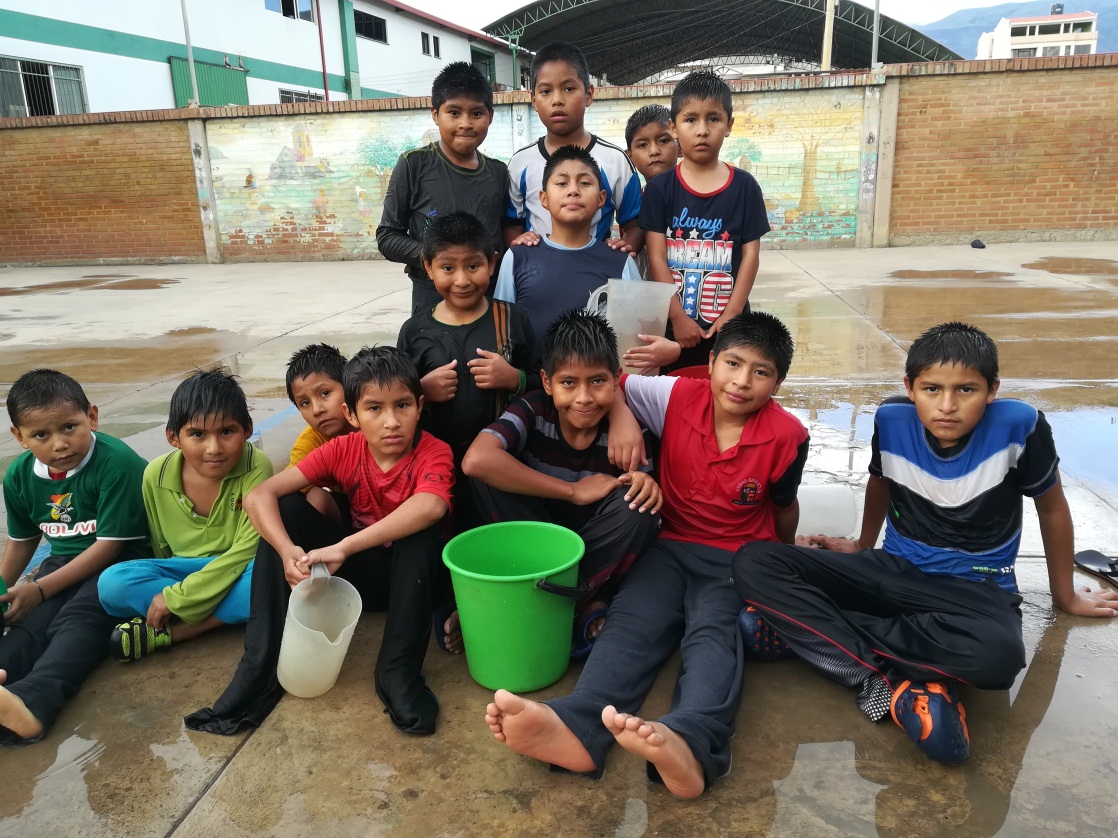 Will we play again tomorrow?
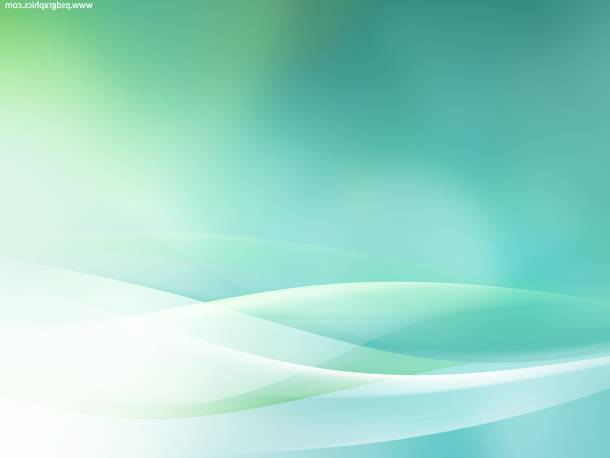 More fun…
Preparing the ground, hehehe!!!
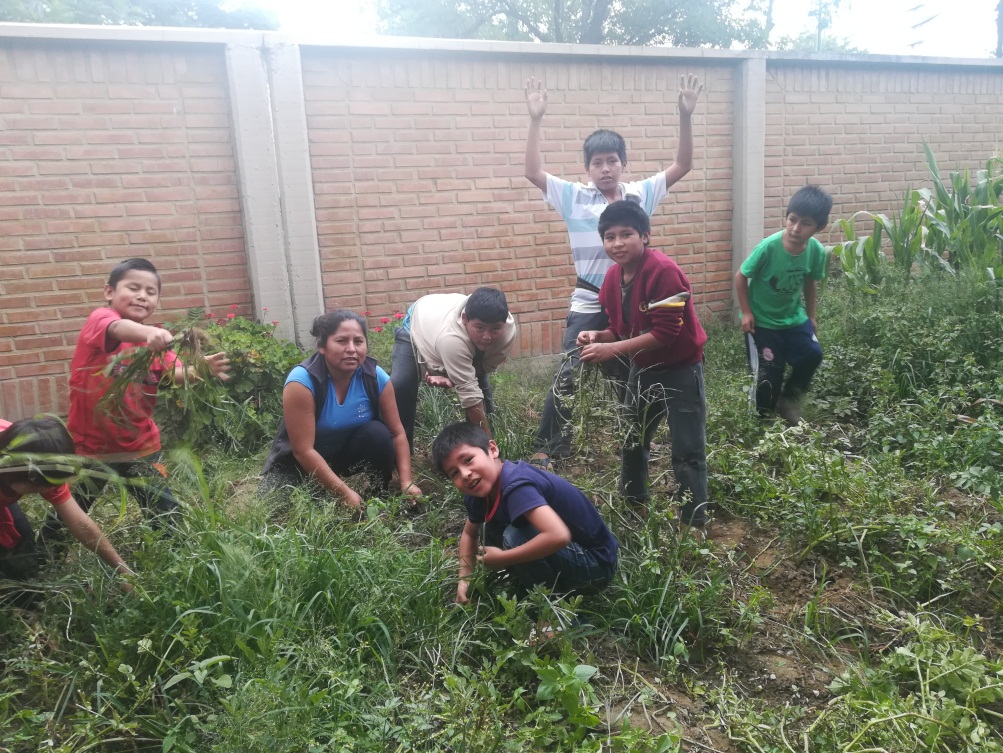 I like gardening….
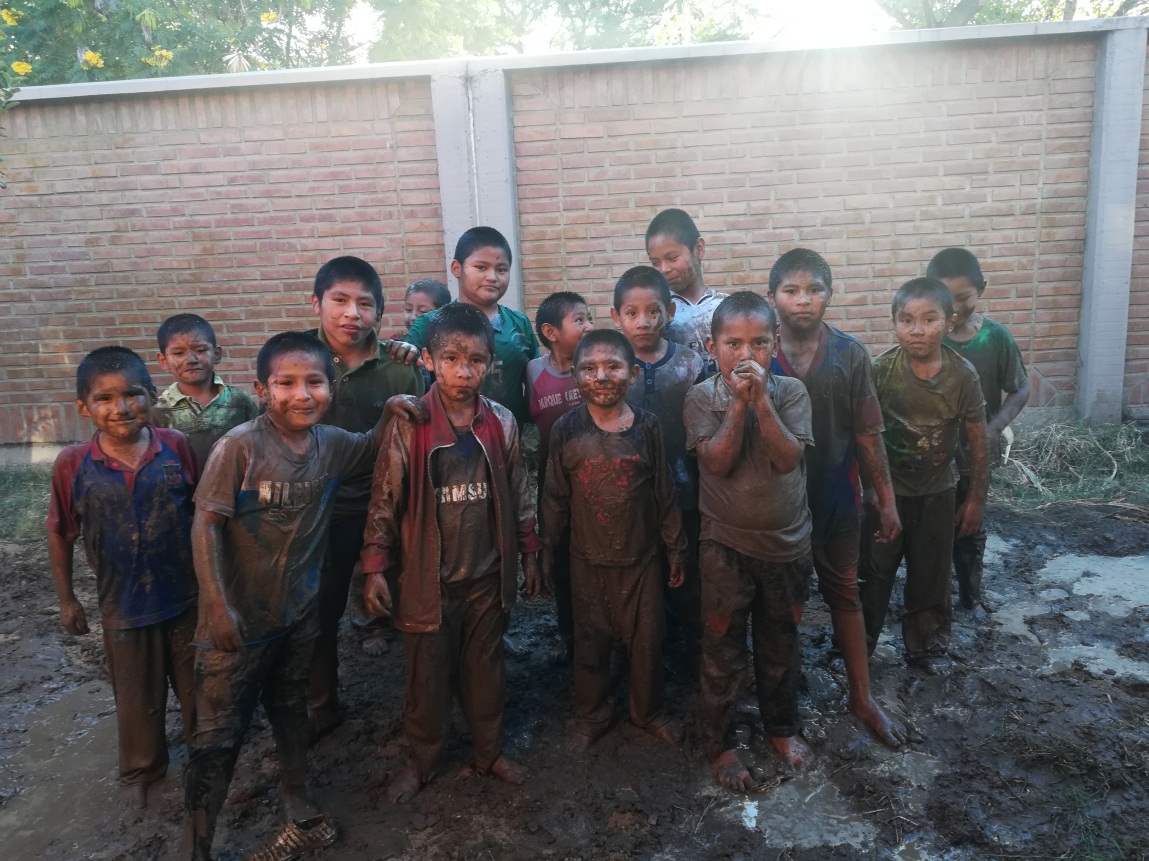 I'm cold….
So much fun!!!!
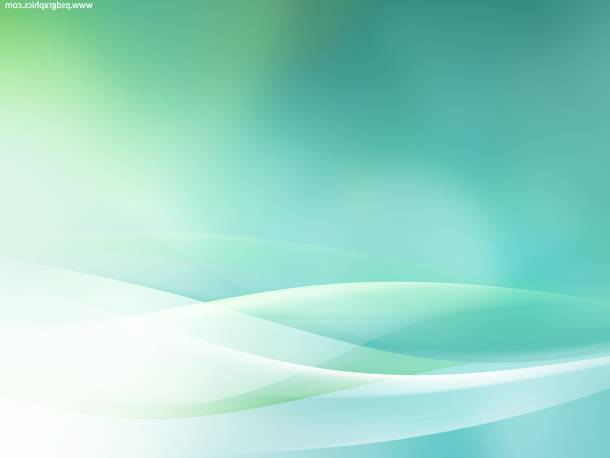 And more fun…
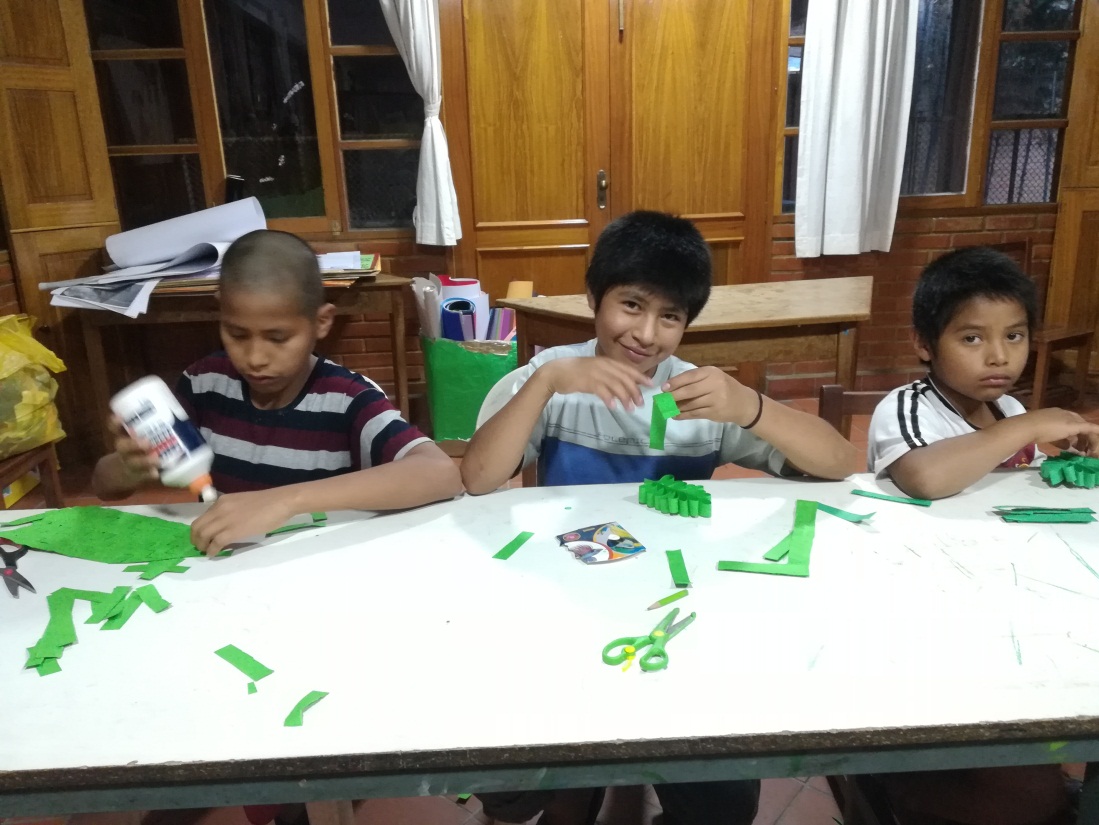 Preparing the palm trees……
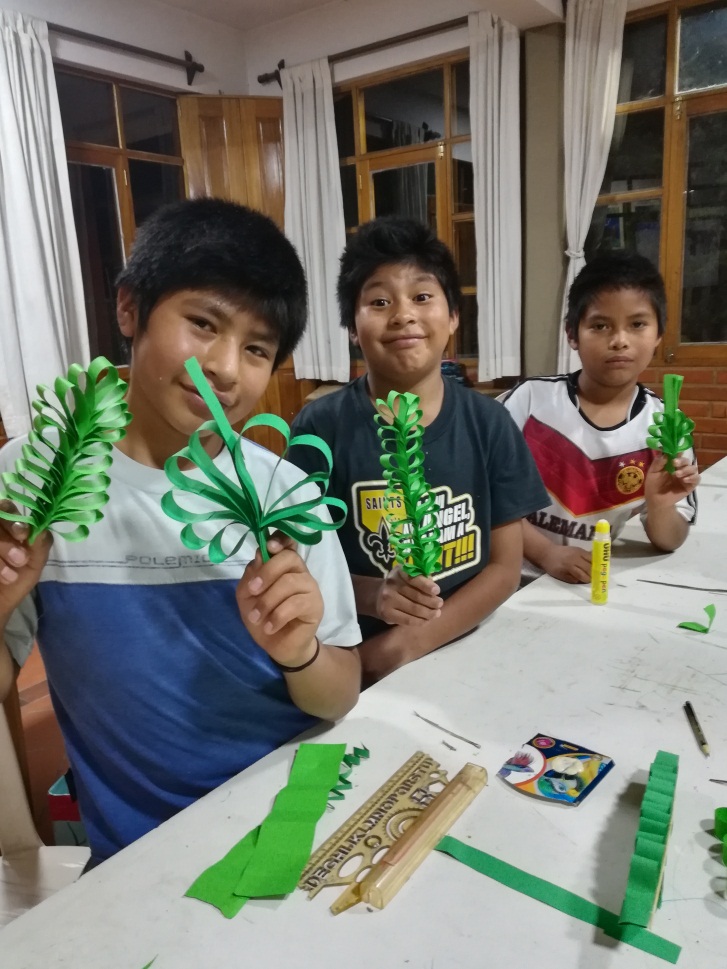 Finally finished…
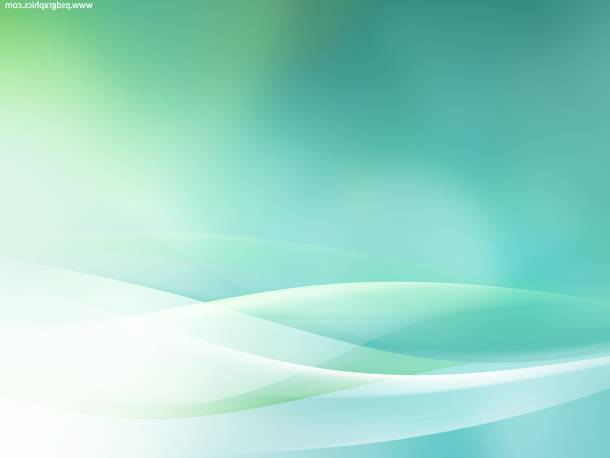 Catechesis
Live stations of the Cross
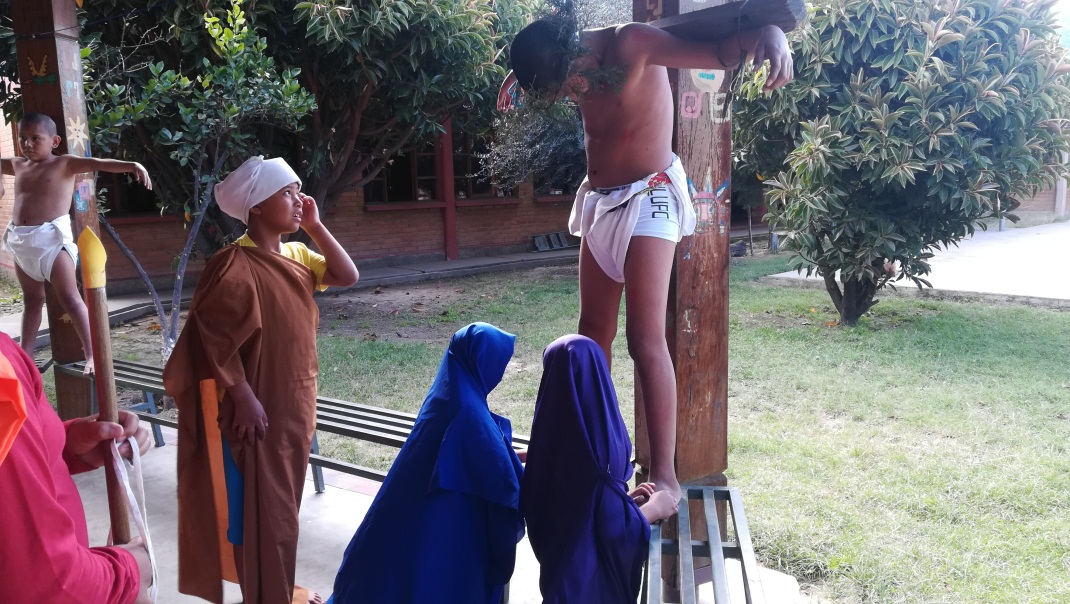 Our Lord Jesus suffered for us.
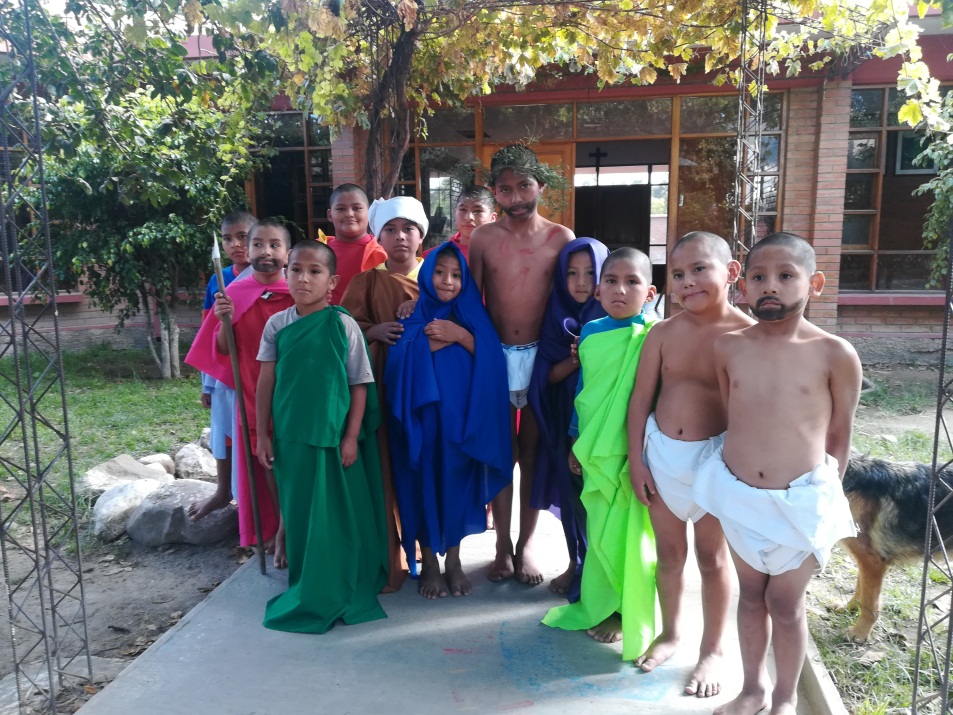 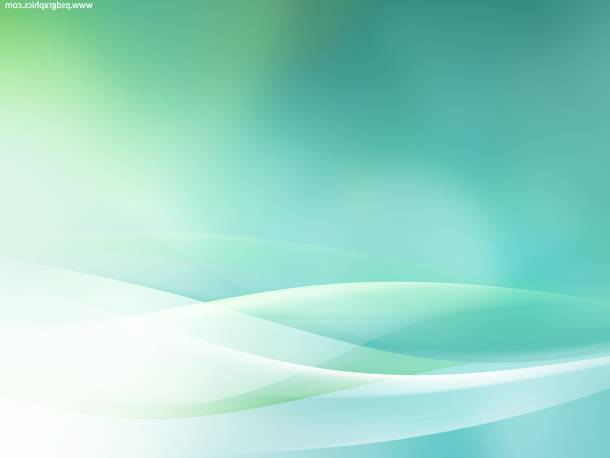 Oh, and some more fun
That one is too high. I wish I were taller!
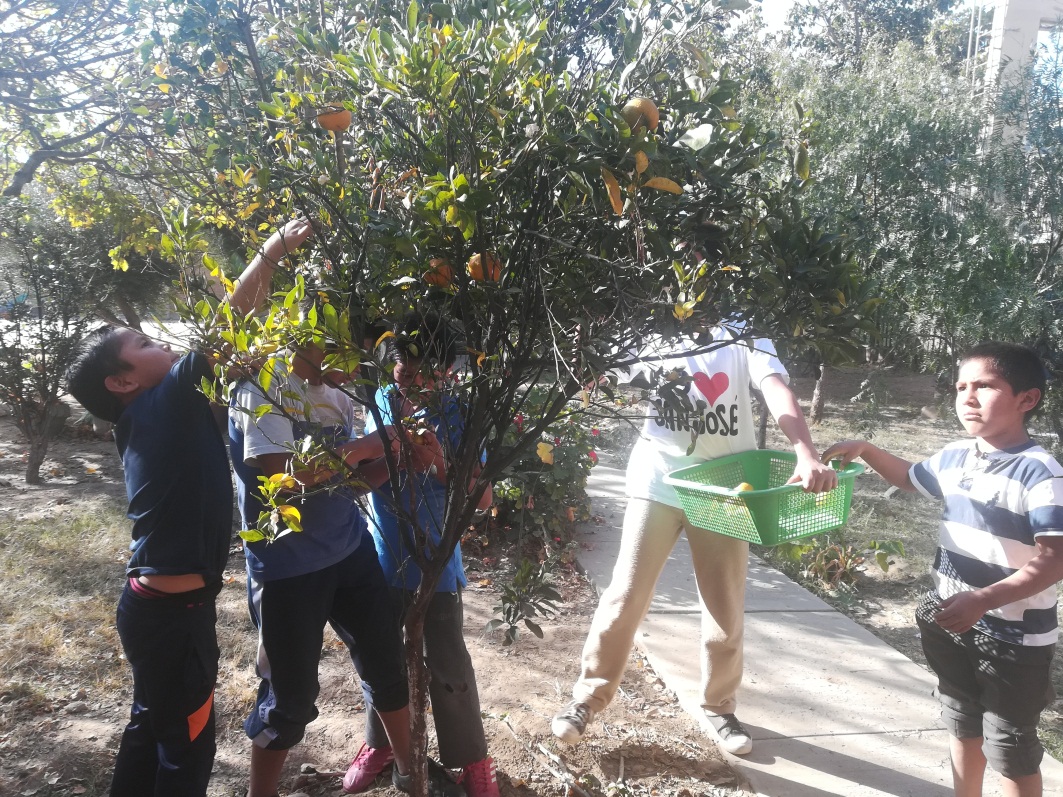 Uuff…
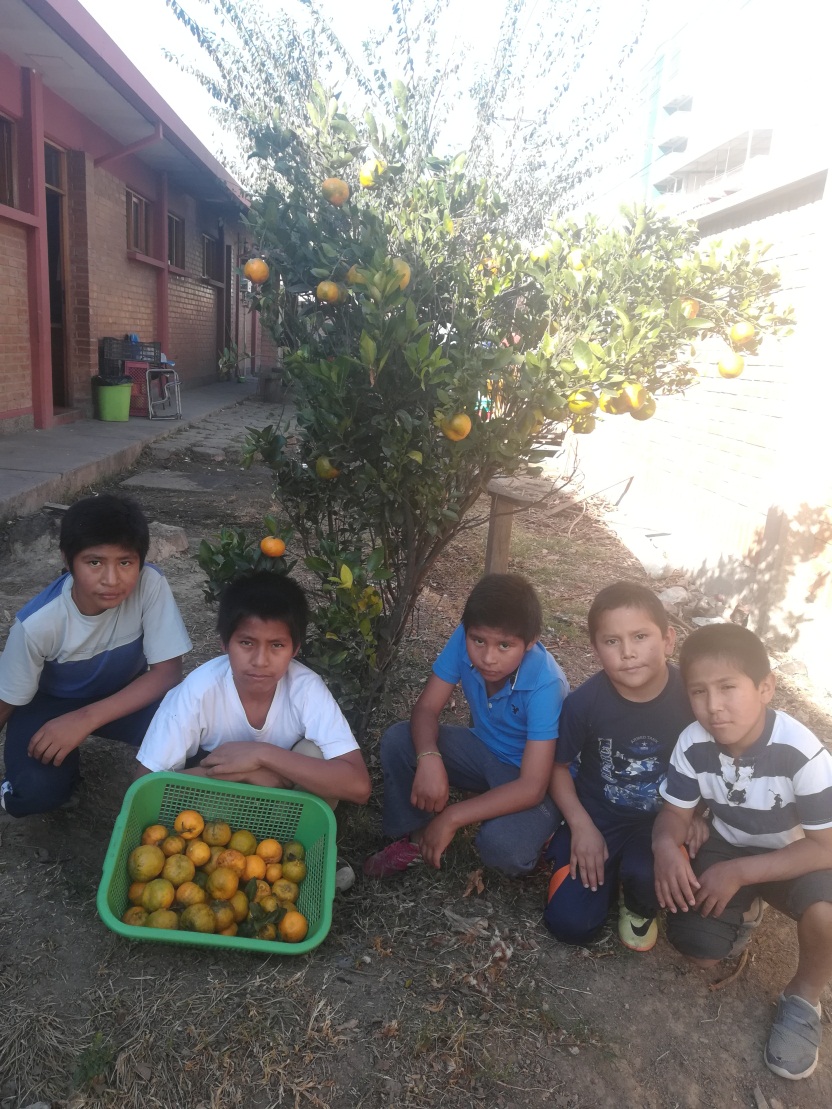 We are tired, but now let’s go to eat these yummy  oranges …
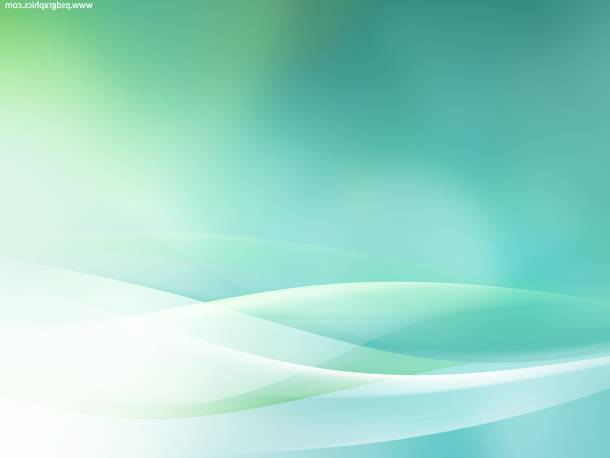 … and more fun
Now let’s go paint.. Yeah!
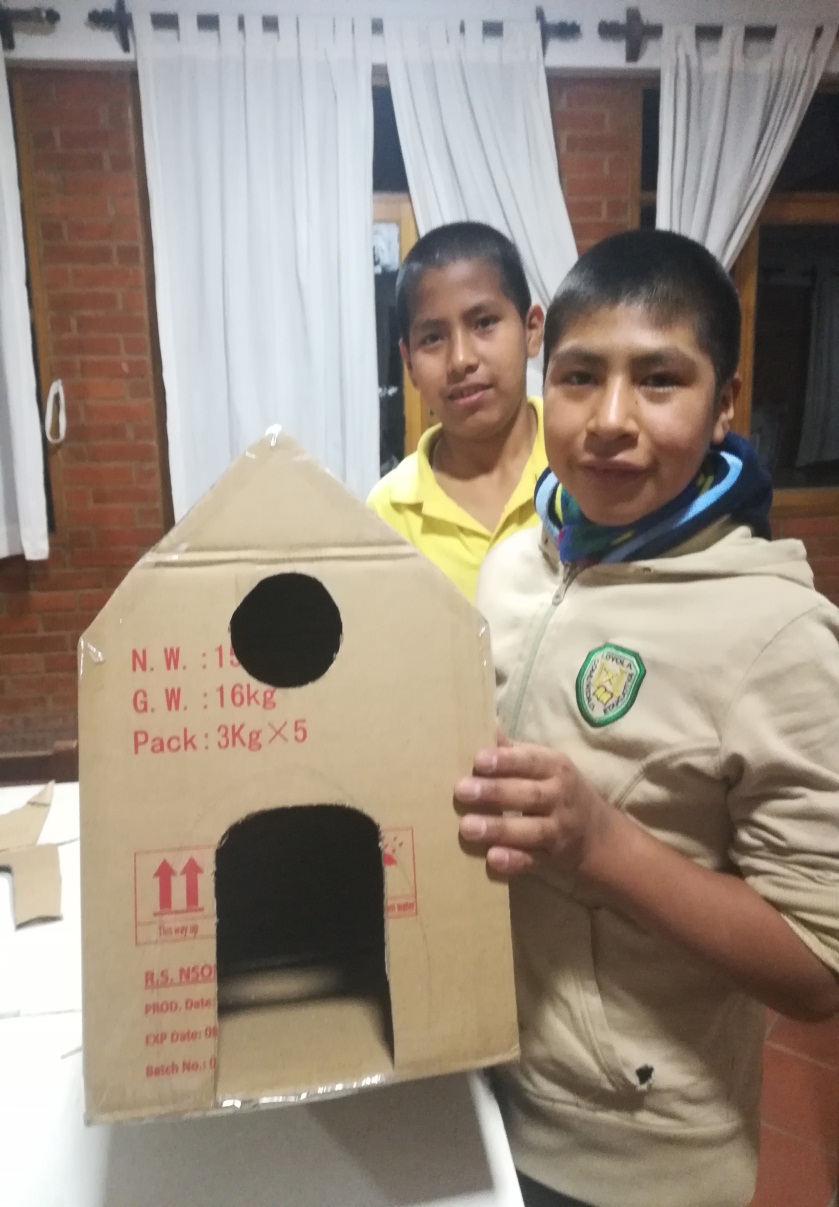 Tomas now has a warm house to sleep in!
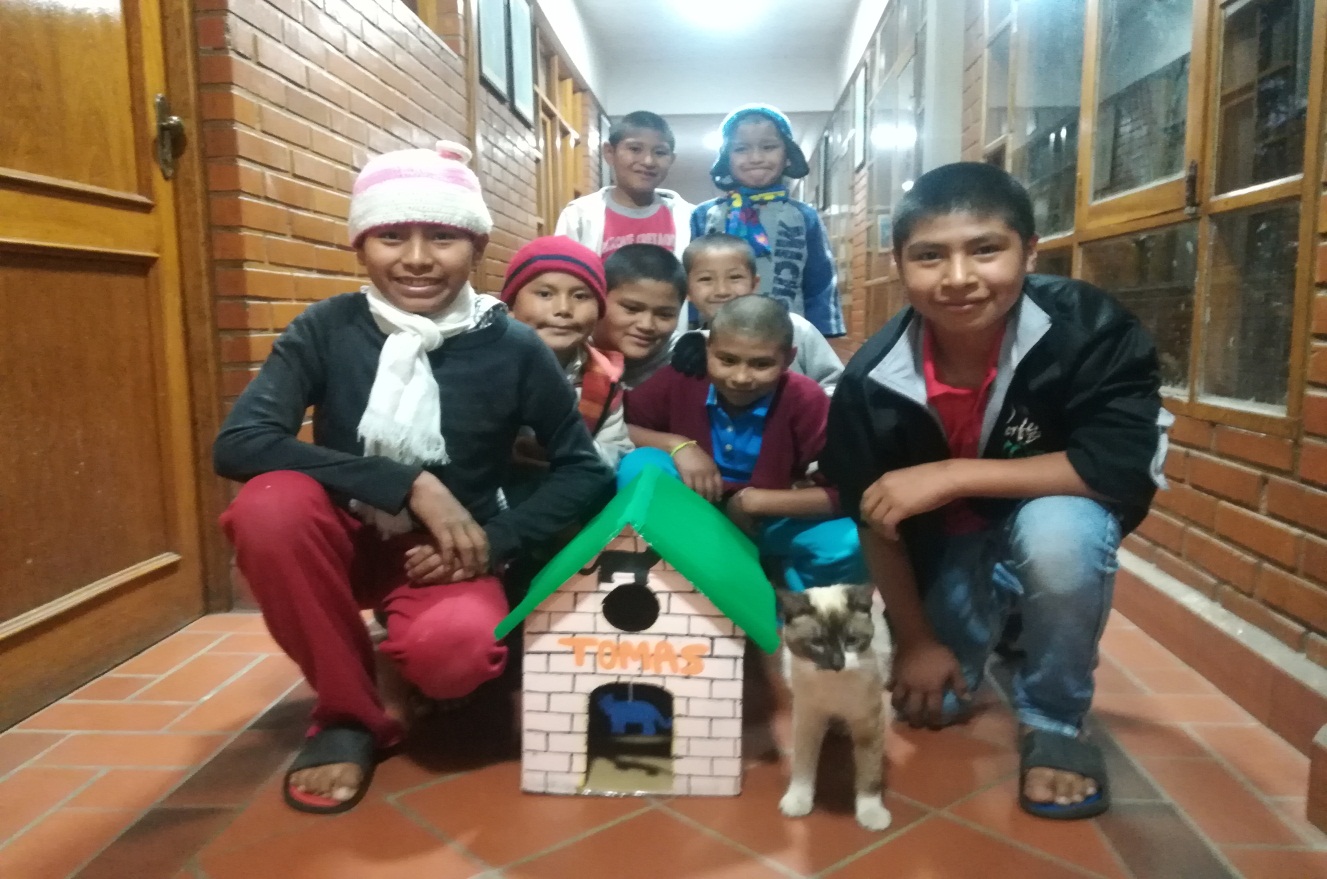 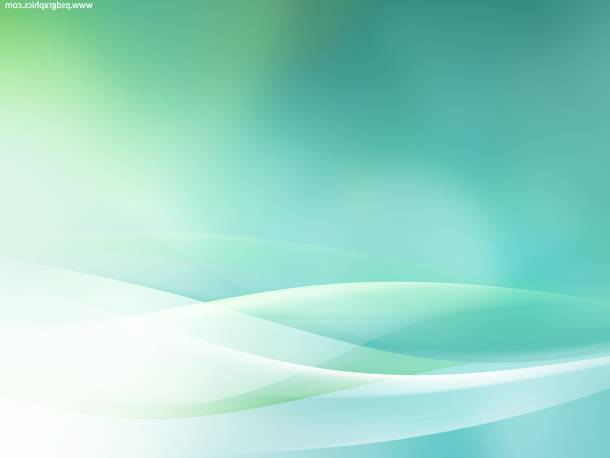 Still more fun…
That chicken is mine, and I’m gonna name it…
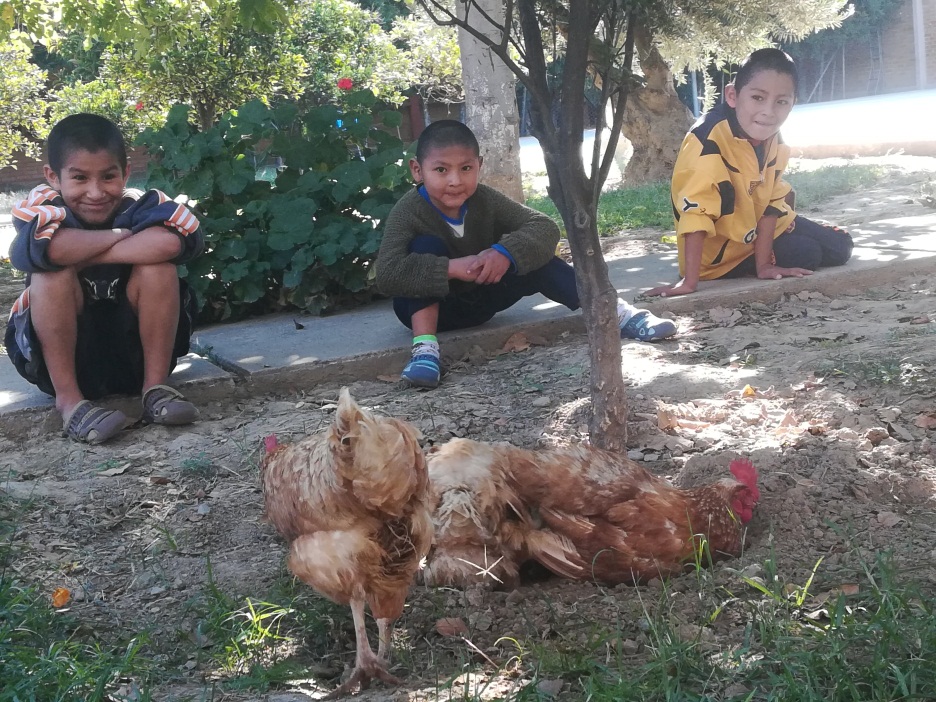 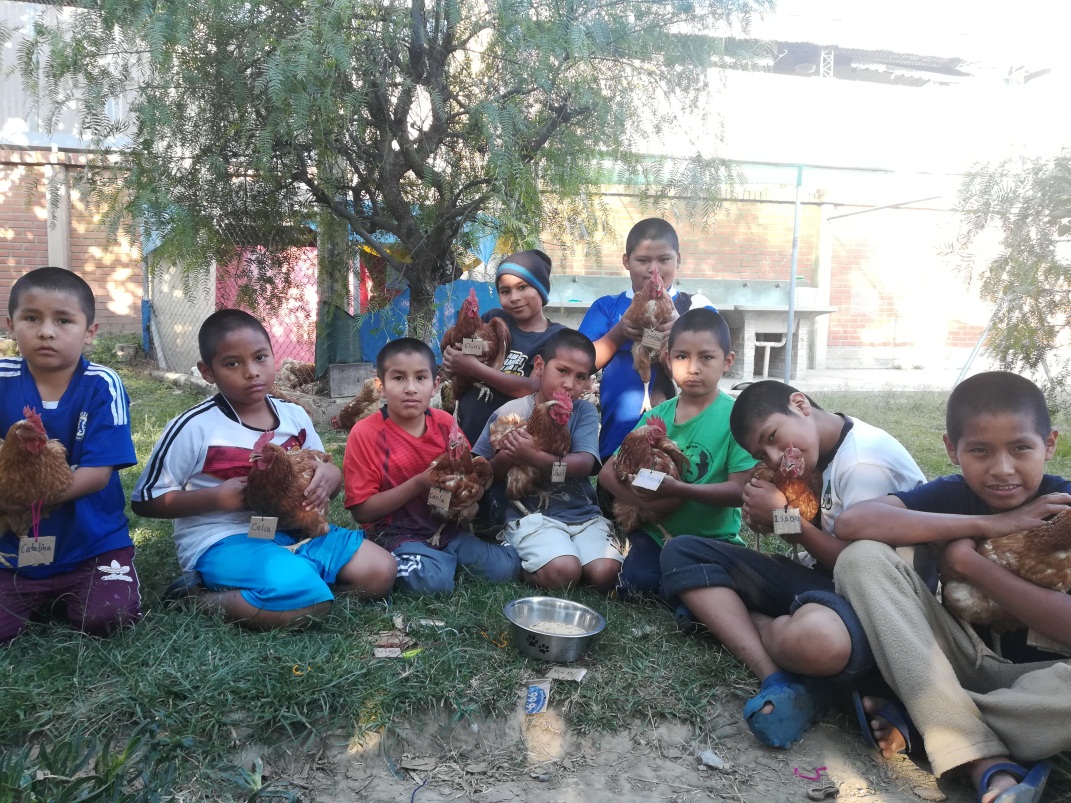 DEMI. That’s The name of the chicken
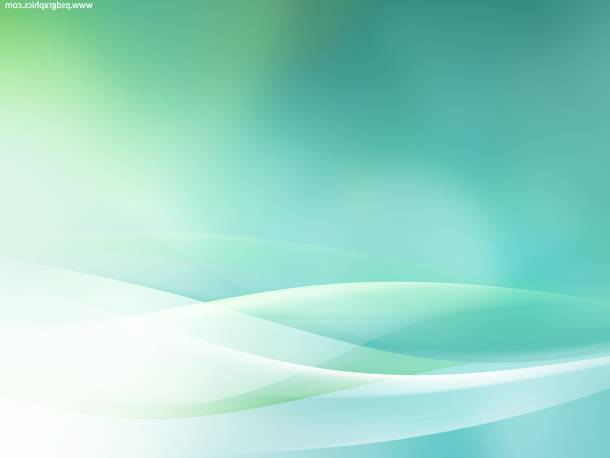 Learning while having fun
I learned how to knit!!!!
My hat matches the glove… Nice.
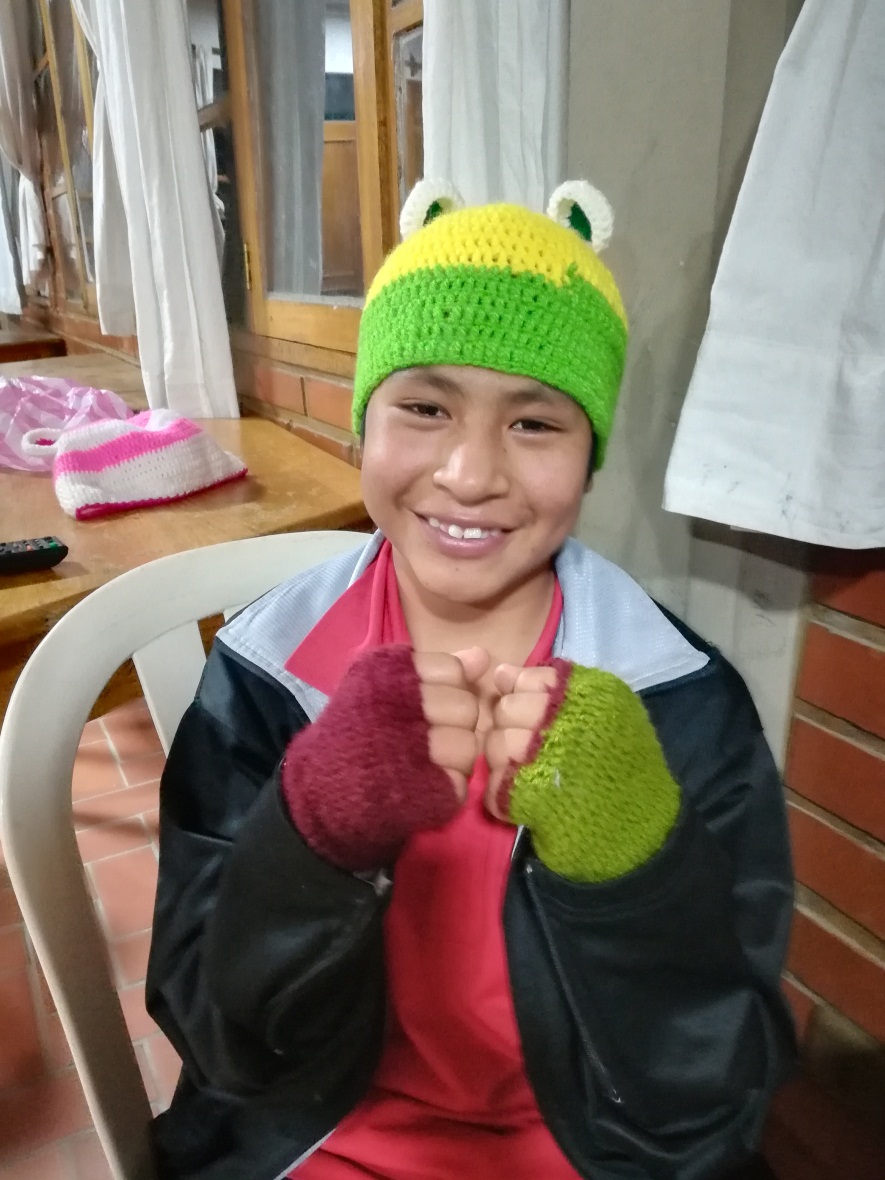 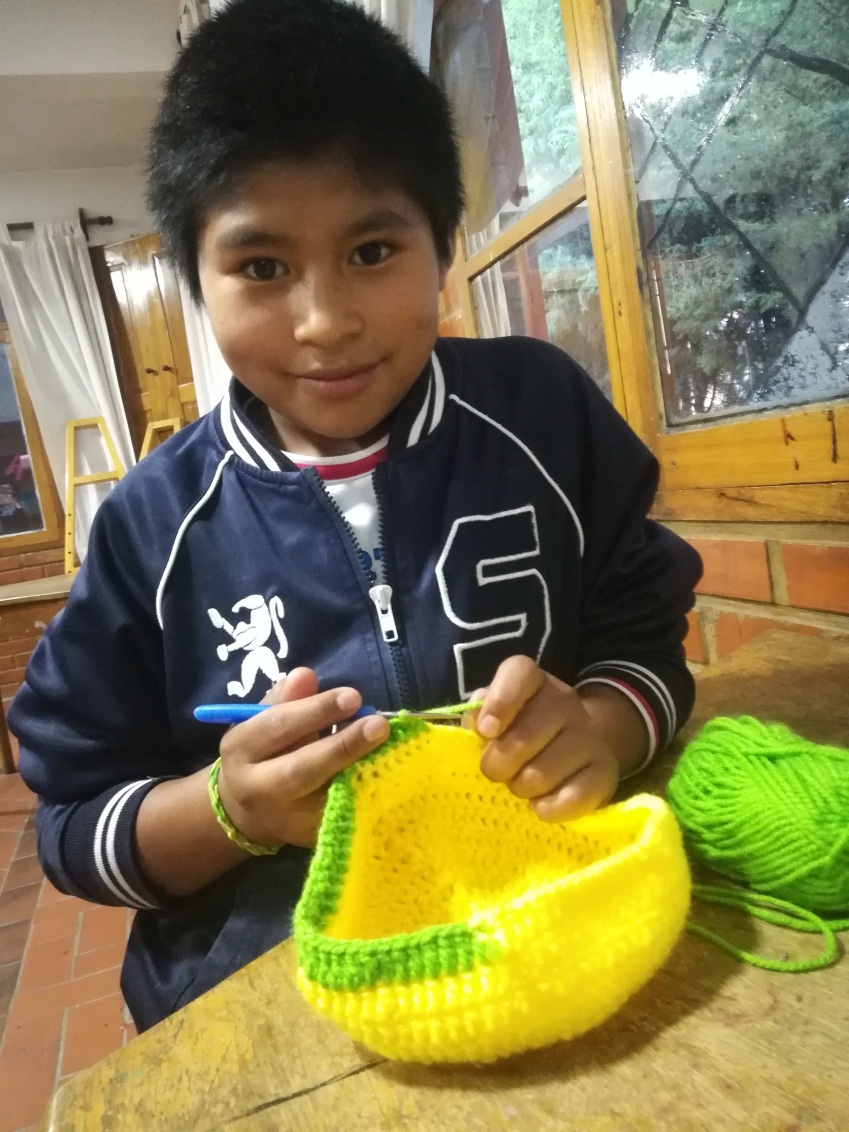 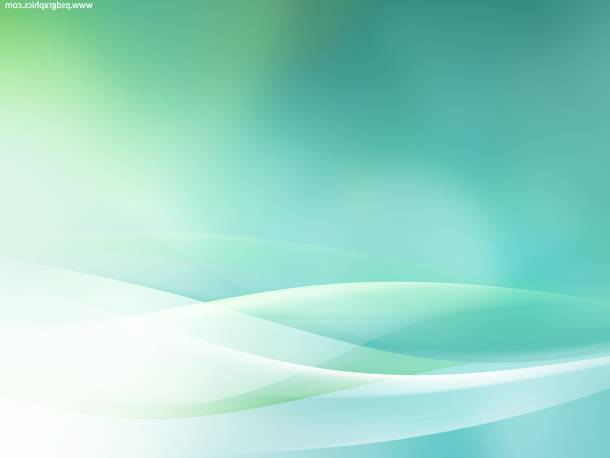 Still having fun…
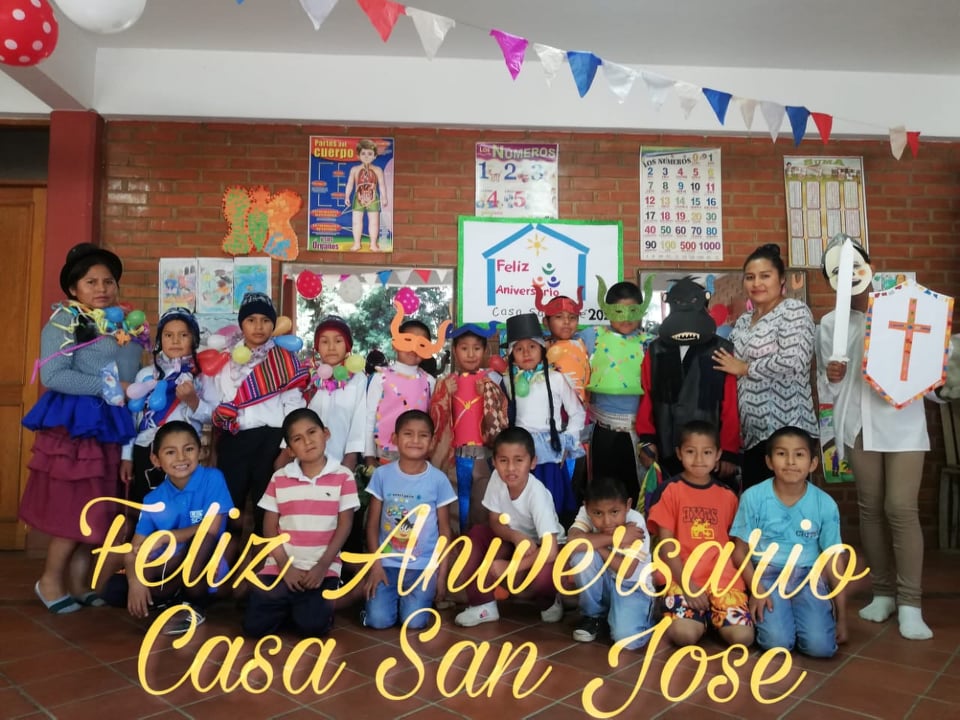 Hope nobody recognizes me
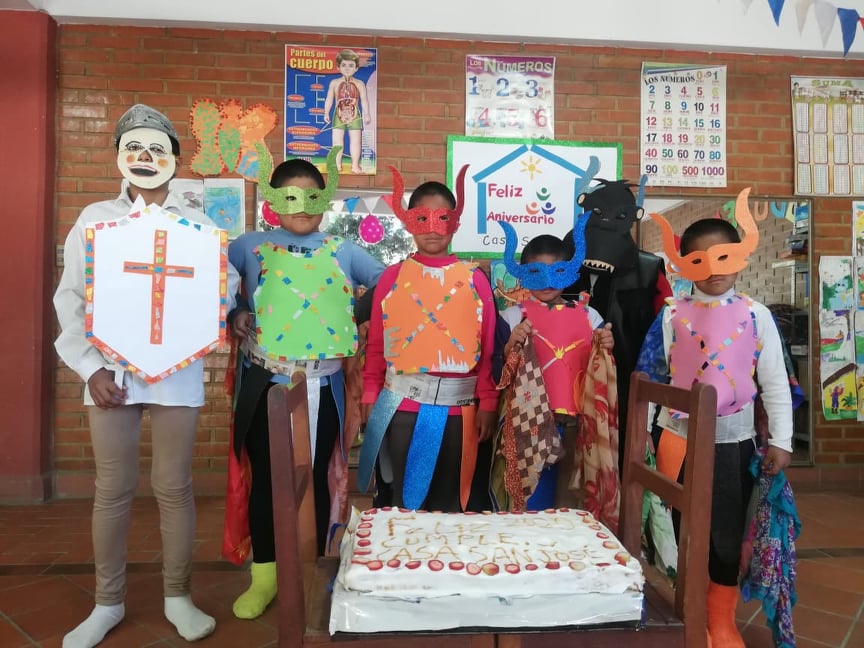 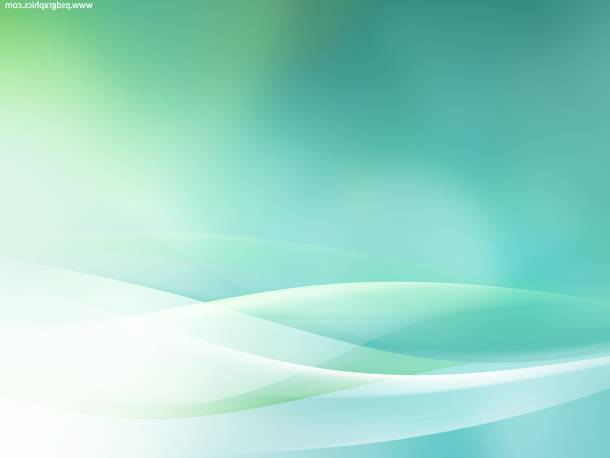 And celebrating…
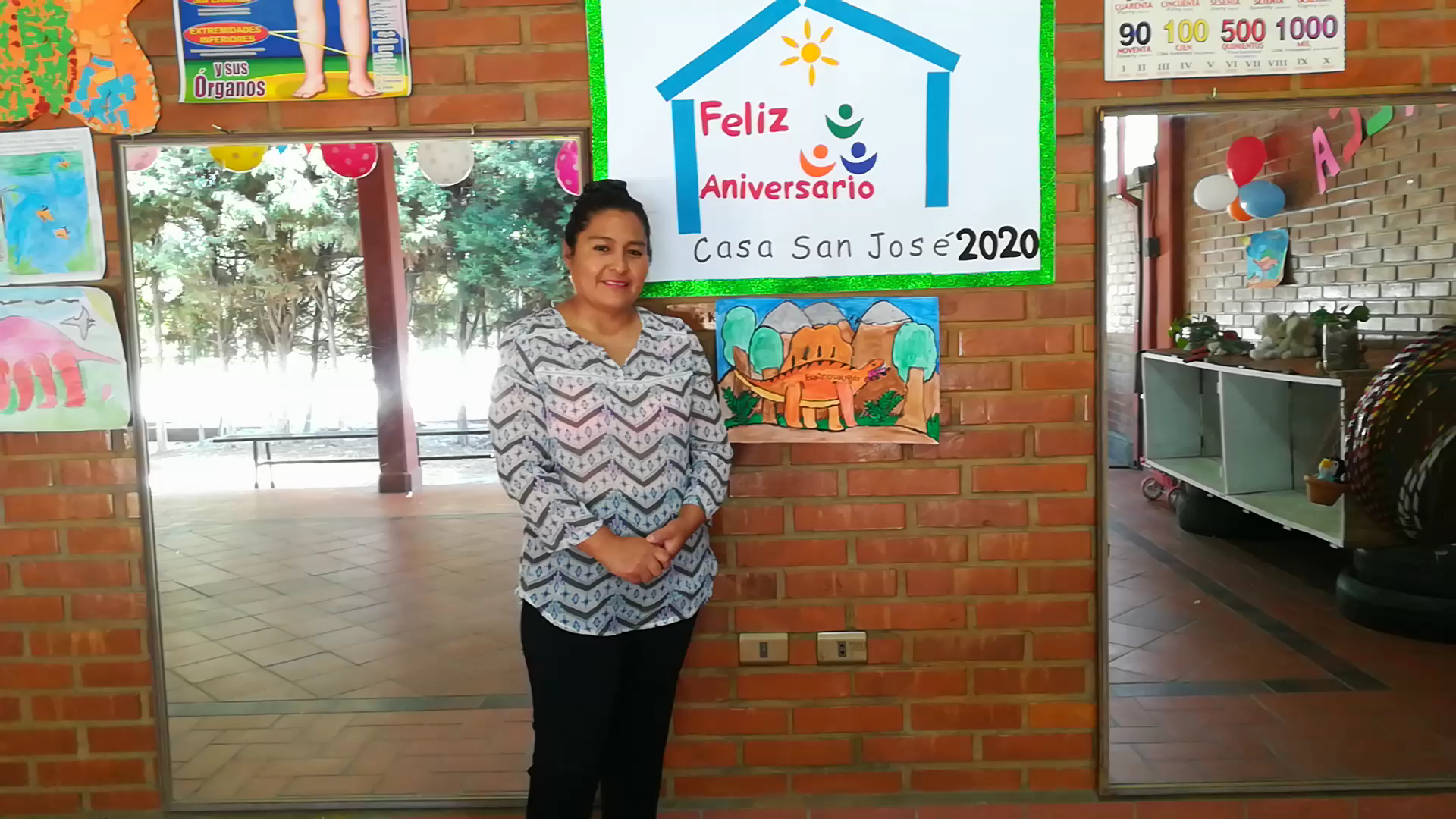 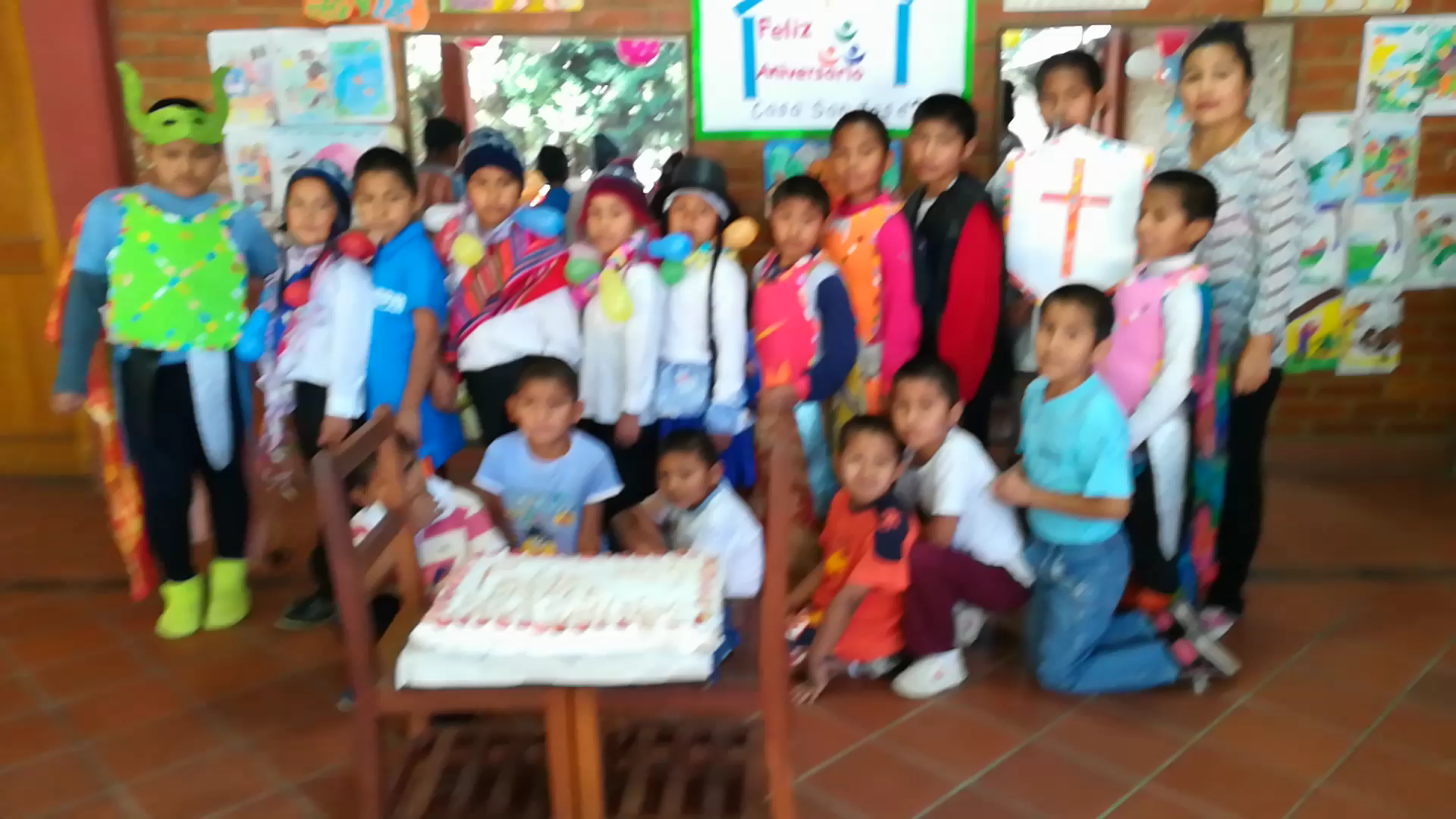 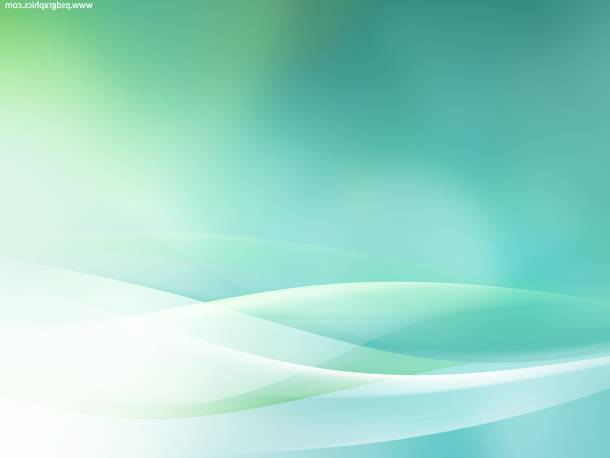 Also some relaxation activities
Wait, we´re going to dance…….??
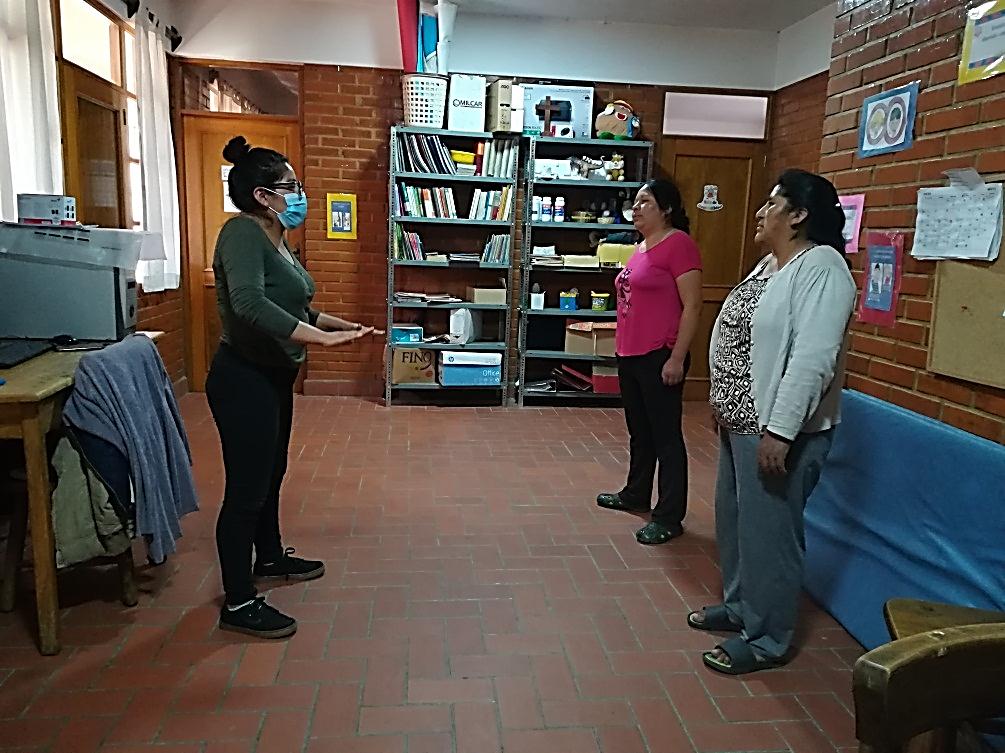 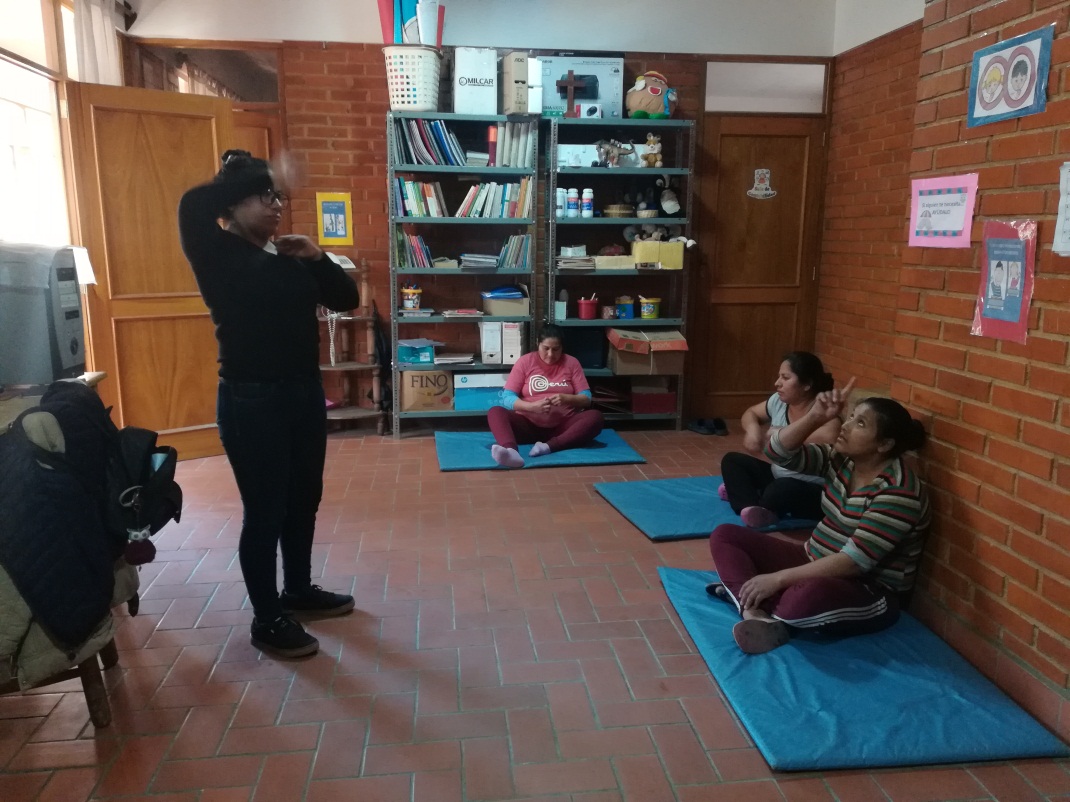 Teacher, I hurt my finger…
My opinion is…
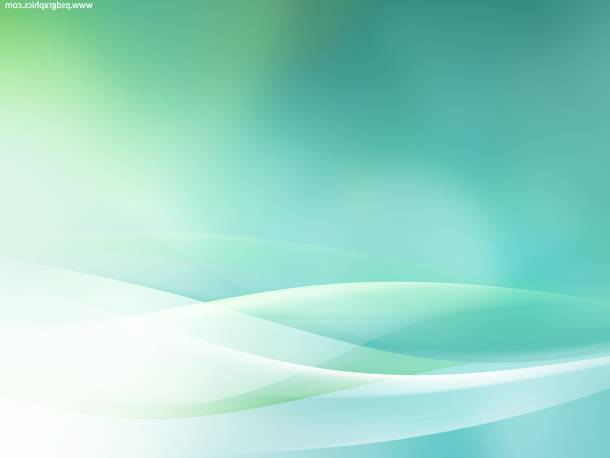 Relaxation activities
I'm sleepy, but I shouldn't sleep
When´s lunch?!
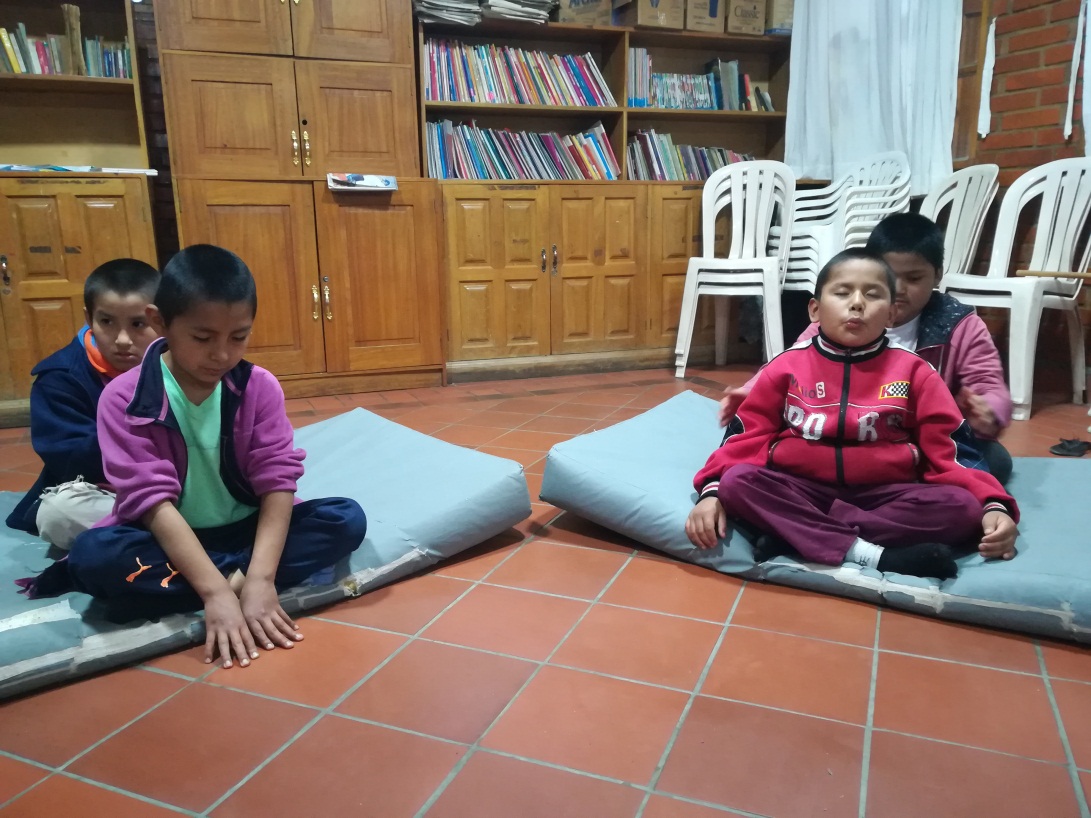 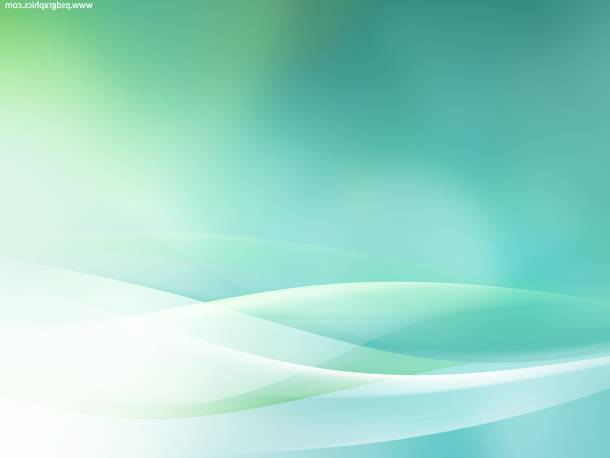 Relaxation activities
Oops I can't breathe
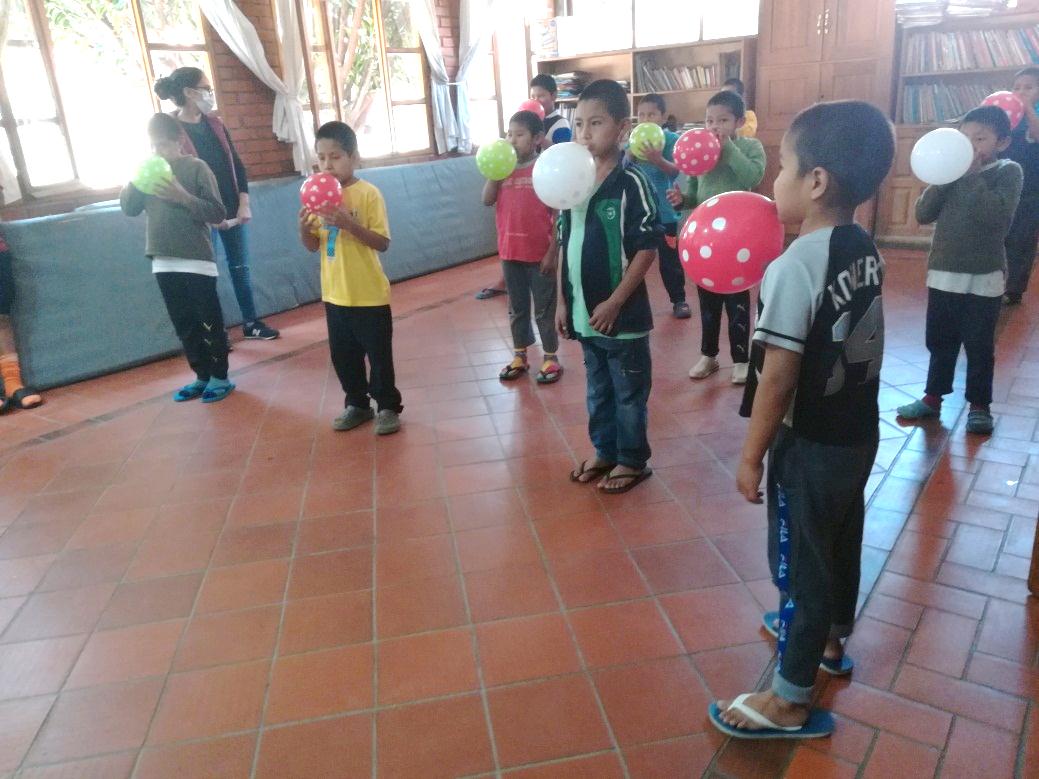 Sleeping is my favorite
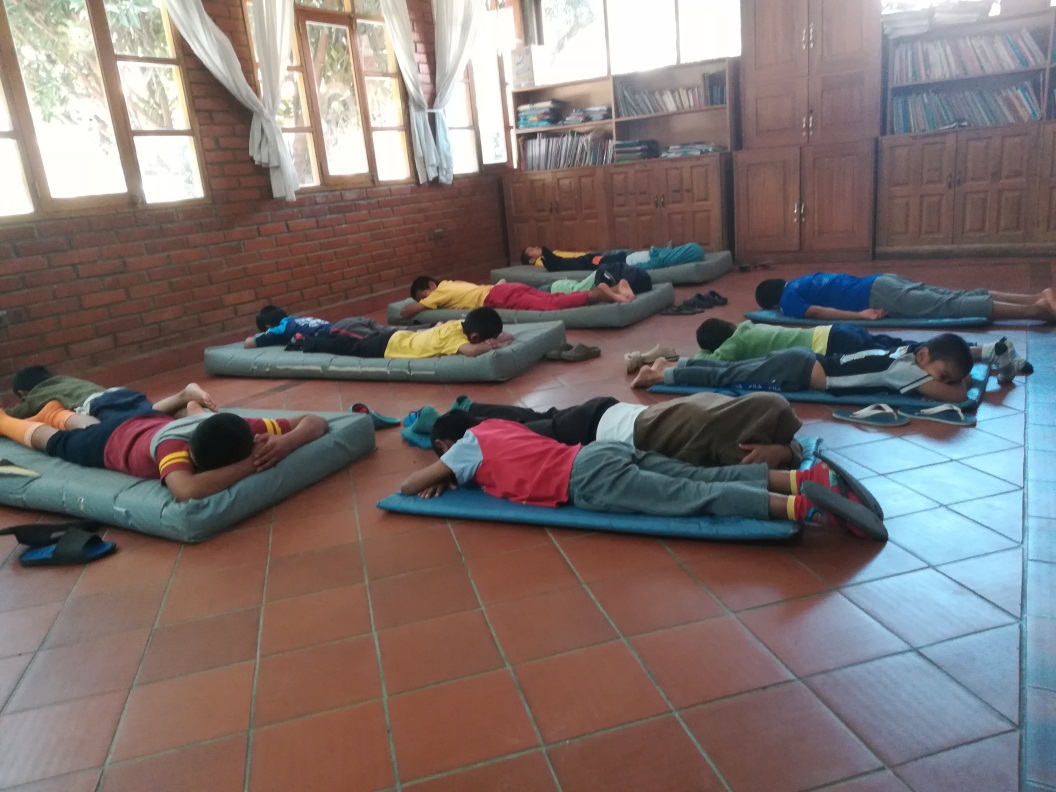 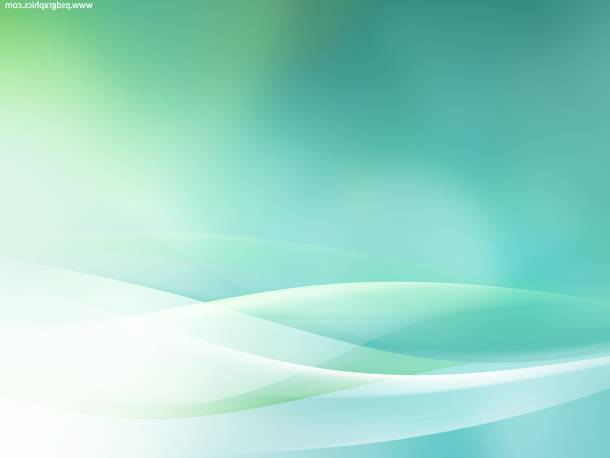 St. Lucy and St. Sebastian. THANK YOU!!